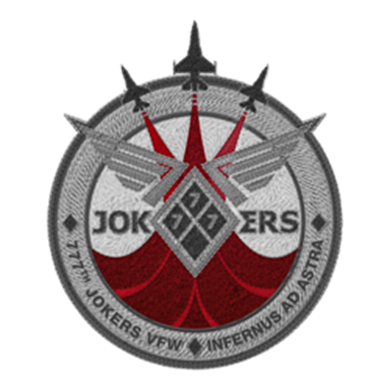 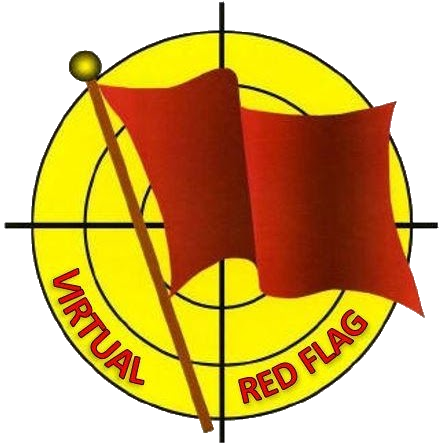 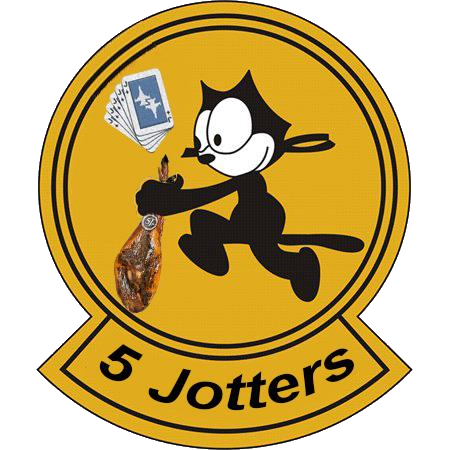 Exercise 2021/1
Mission 4: Astiles
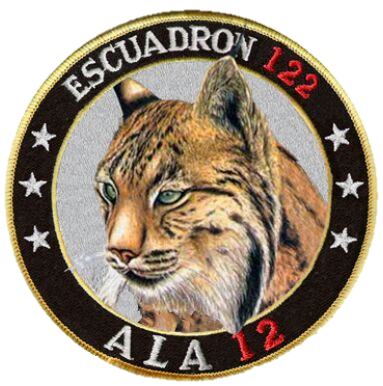 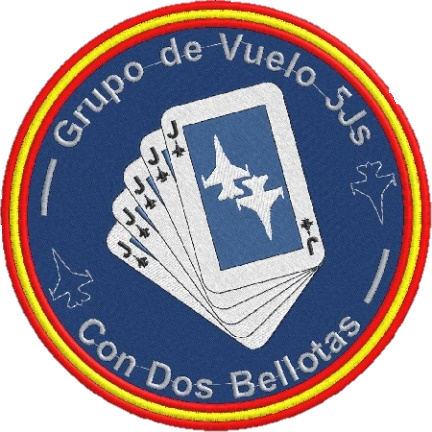 ROLL CALL
13/05/2021 											2
FORCE COMPOSITION
HORNET1 – 4xF/A-18C SWEEP		(9/7,0,2,+) 0/1 AGM-88C // 1 FT 330
HORNET2 – 2xF/A-18C SEAD		 (4,0,2,+) 3 AGM-88C // 1 FT 330
VIPER1 – 2xF-16C STRIKE		(2,0,2,+) 4 LGB-12 // 2 FT 370
COBRA1 – 2xAV-8 STRIKE 		(0,0,2,+) 2 LGB-12 // 2 FT 300
OVERLORD – E3C C2
ARCO – KC-135MPRS AAR
TEXACO – KC135 AAR
13/05/2021 											3
TIMEHACK
GPS (EXCEPTO VIPER TIESO ROLEX)
13/05/2021 											4
GENERAL OVERVIEWCOMMANDER’S INTENT
ATTRIT/DEGRADE OPFOR AIR DEFENSES :
HORNET2: SA-2 (DONKEY)  & SA-11 (LOCUST)
DESTROY GROUND FACILITIES:
VIPER 1: 
GECKO COMPLEX
SHEEP COMM TWR
COBRA 1: 
SKUNK EWR
CDE
1 LOW. NO RESTRICTIONS IN WEAPON EMPLOYMENT
13/05/2021 											5
GENERAL OVERVIEWRISK LEVEL
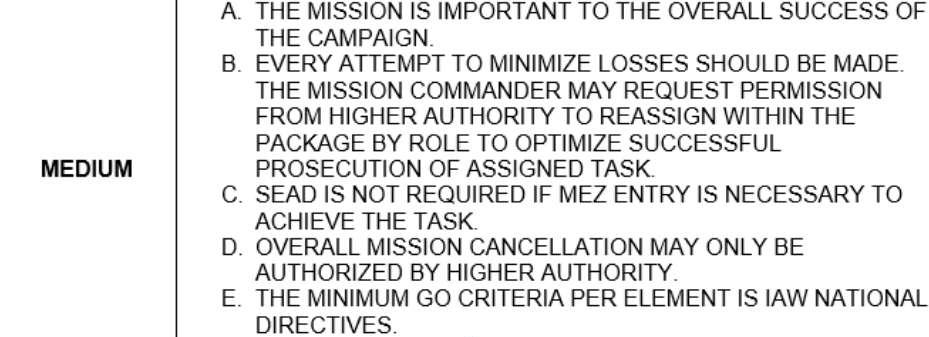 13/05/2021 											6
GENERAL OVERVIEWBIG PICTURE
TONOPAH AB
9 SU-30
16 MIG29S
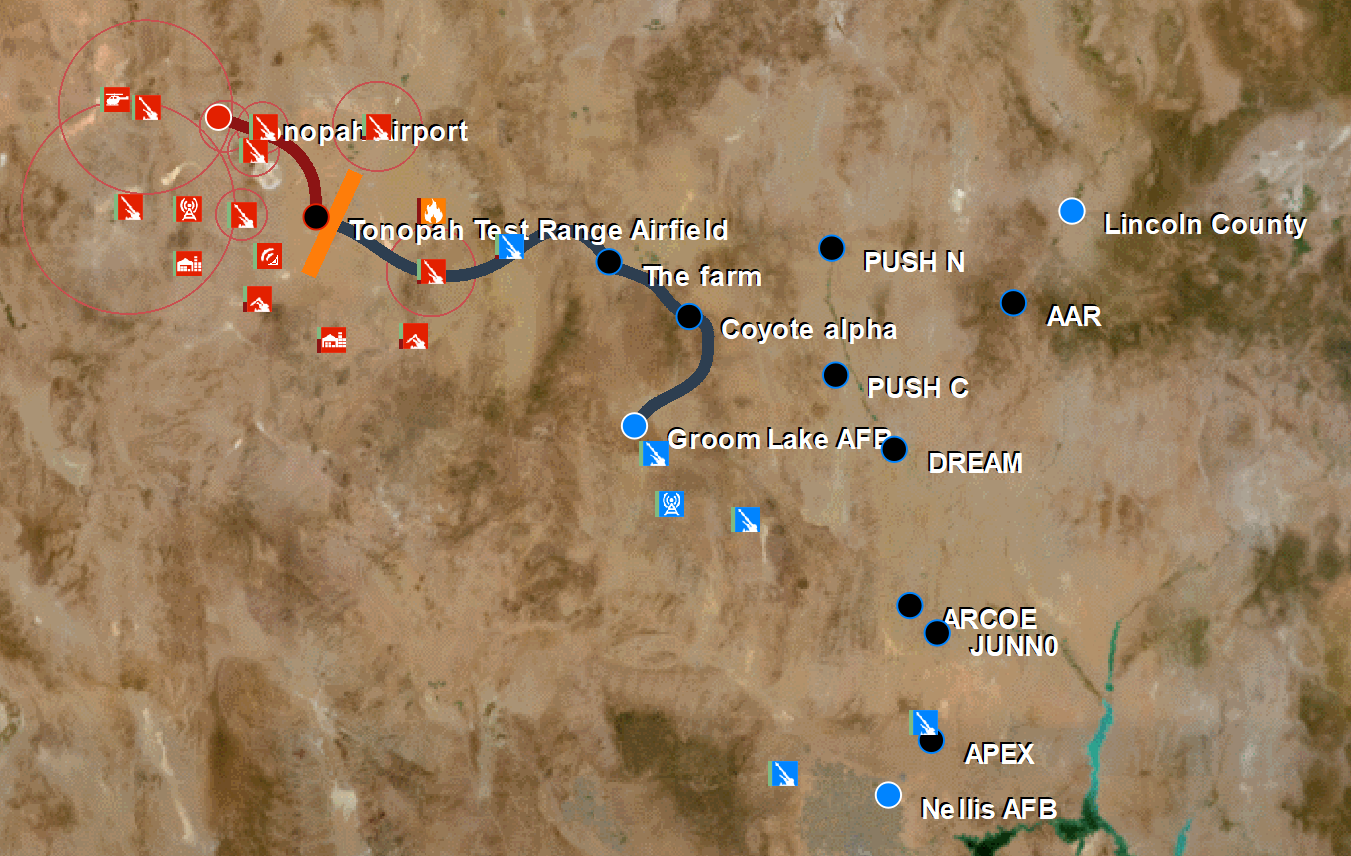 TONOPAH TR
NO OPERATIONAL
13/05/2021 											7
INTEL
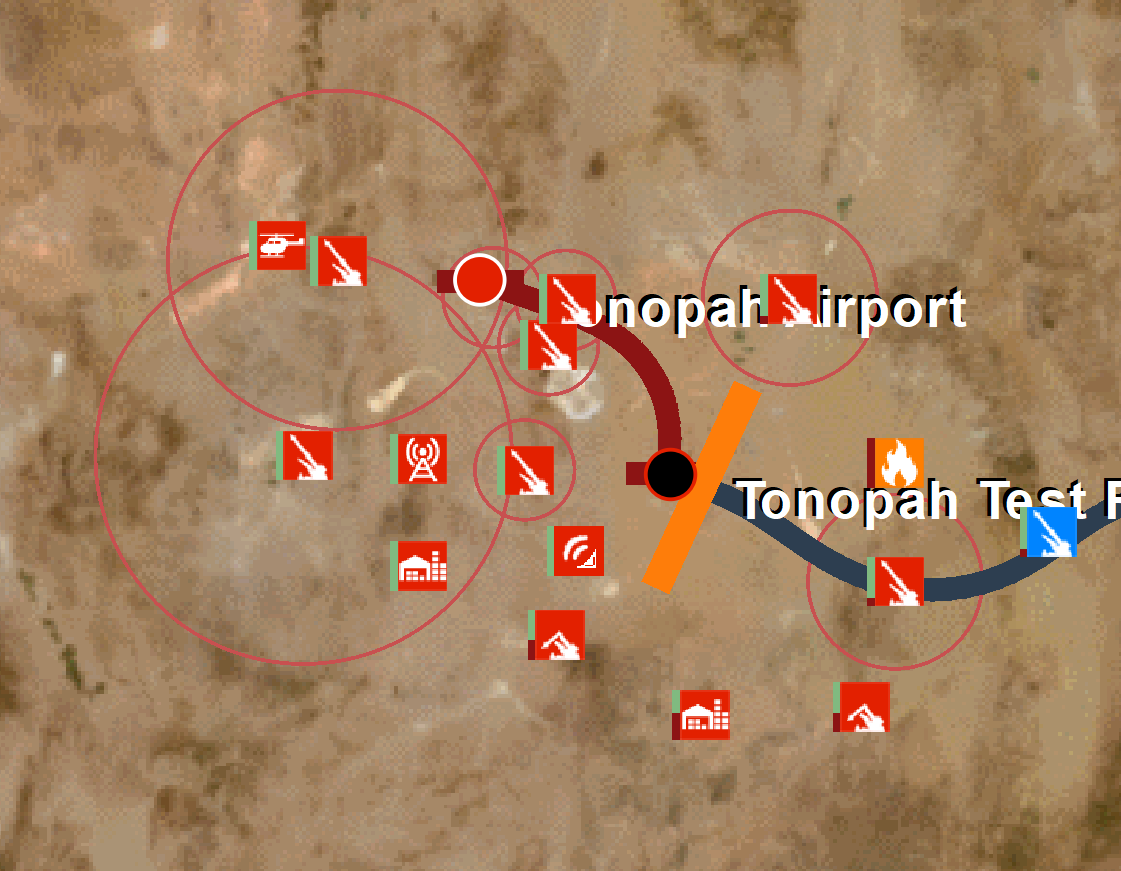 TONOPAH AB
9 SU-30
16 MIG29S
TONOPAH TR
NO OPERATIONAL
25NM
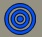 13/05/2021 											8
INTEL
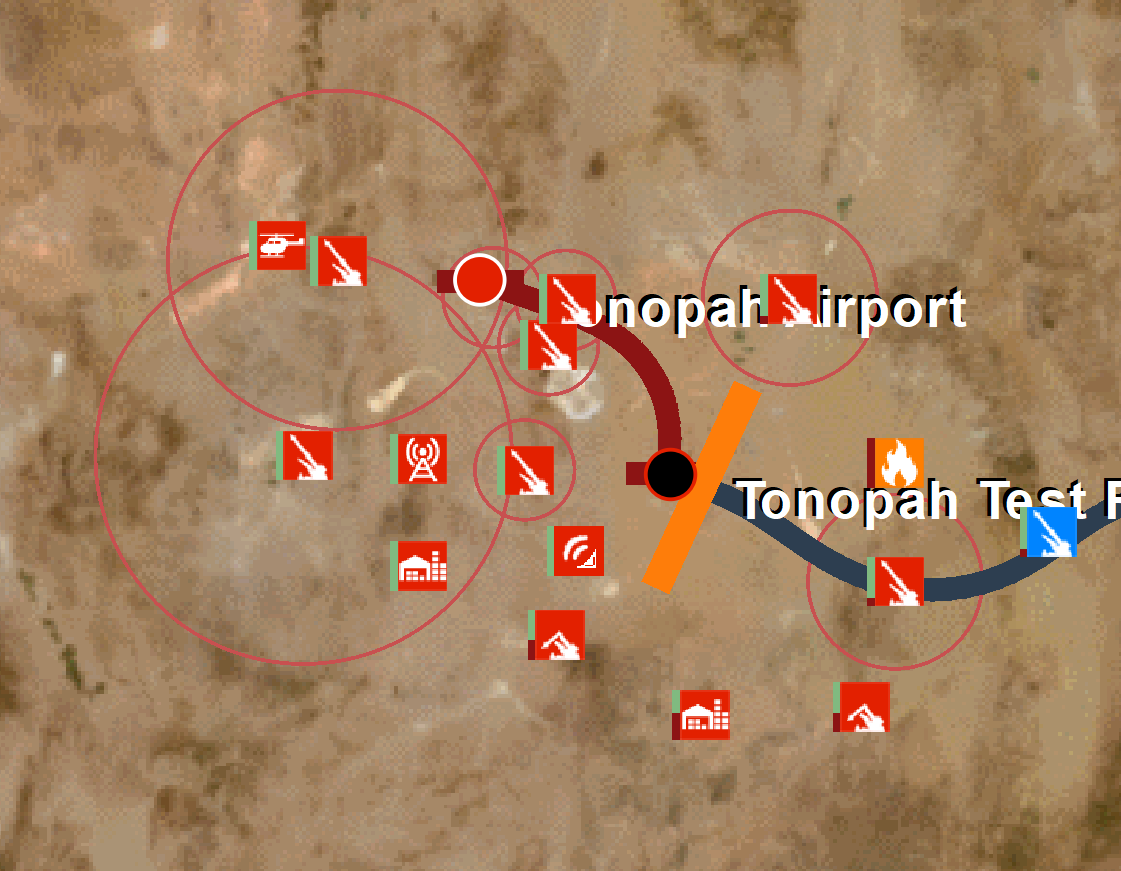 TONOPAH AB
9 SU-30
16 MIG29S
TONOPAH TR
NO OPERATIONAL
21/317
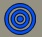 13/05/2021 											9
INTEL – SBAD TREAT
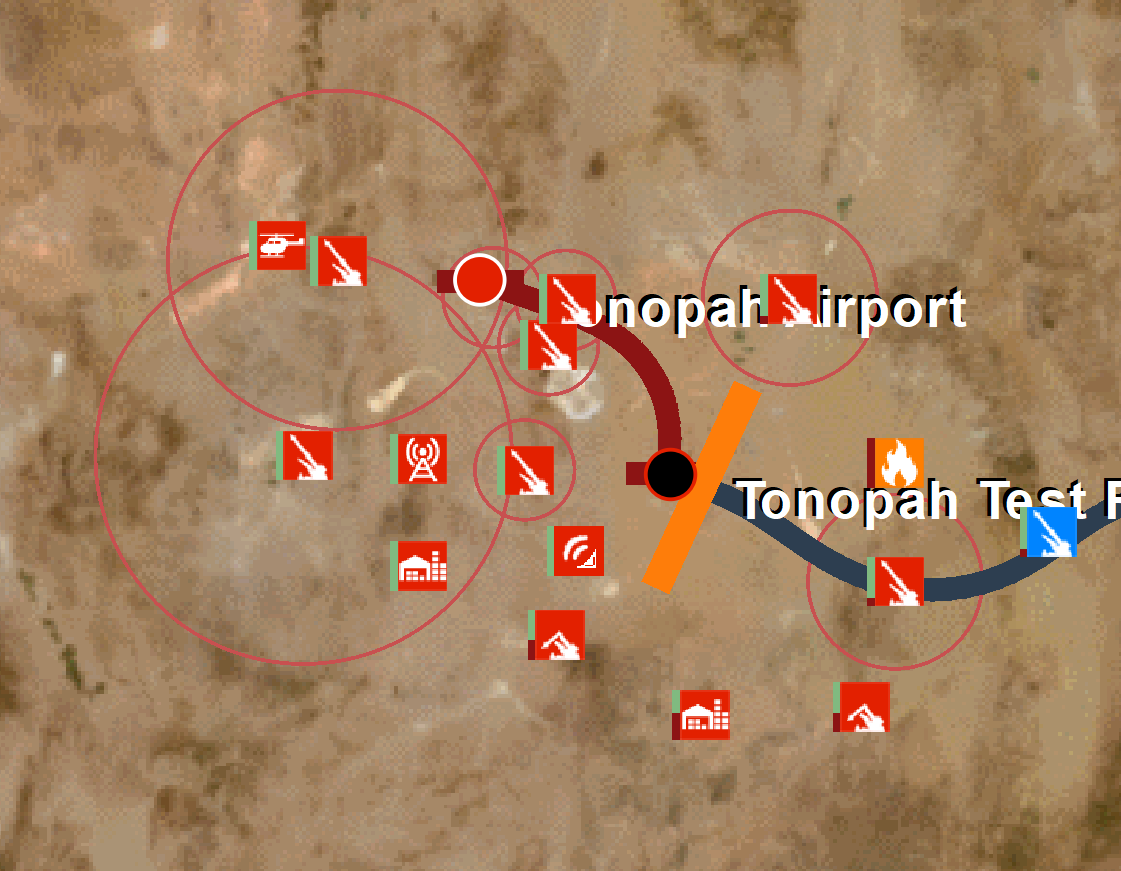 TONOPAH AB
9 SU-30
16 MIG29S
SA-8
TONOPAH TR
NO OPERATIONAL
SA-11
LOCUST
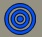 SA-2
DONKEY
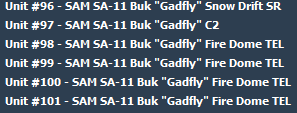 SA-8
MARE
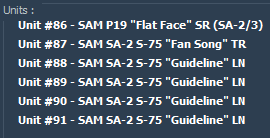 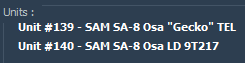 13/05/2021 											10
INTEL – AA THREAT MLCOA
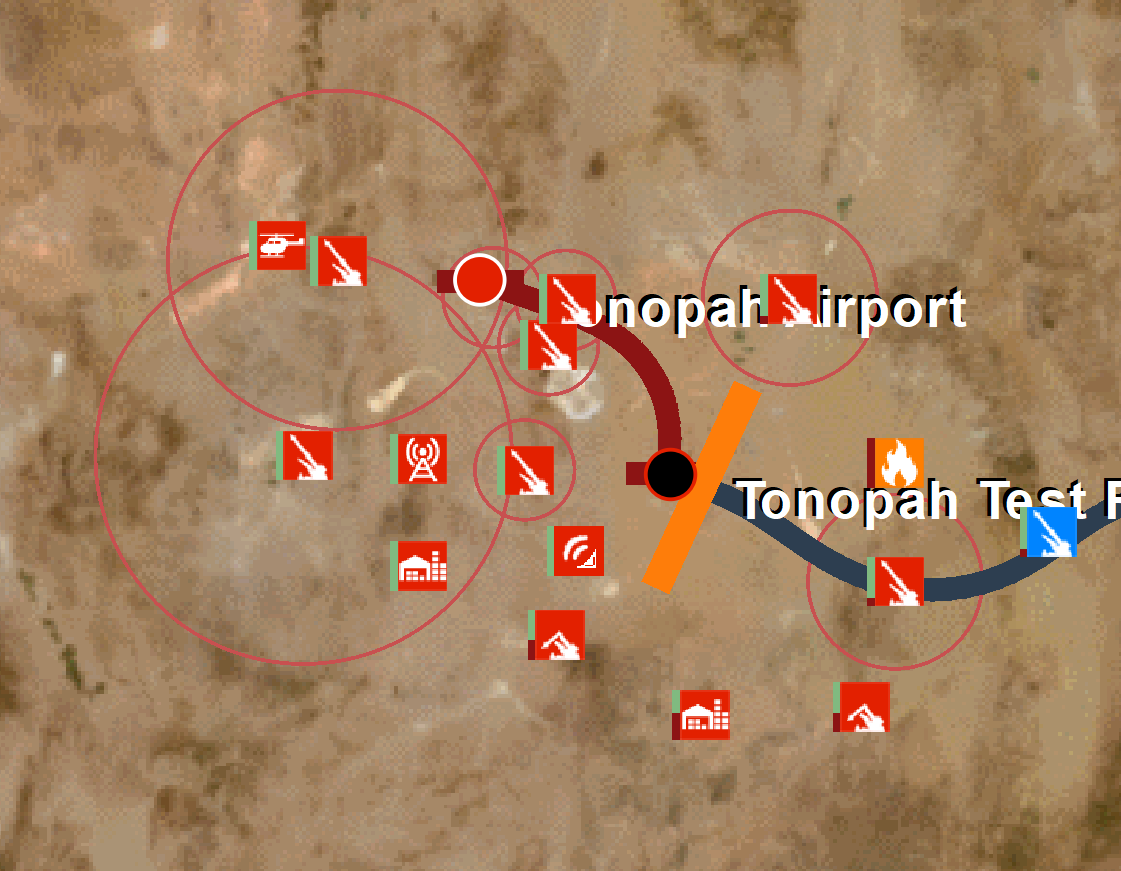 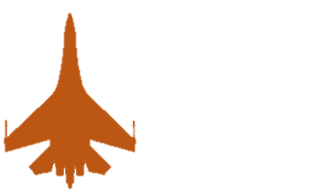 TONOPAH AB
9 SU-30
16 MIG29S
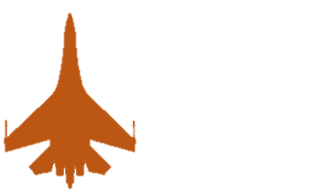 TONOPAH TR
NO OPERATIONAL
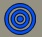 13/05/2021 											11
INTEL – AA THREAT MIG29S
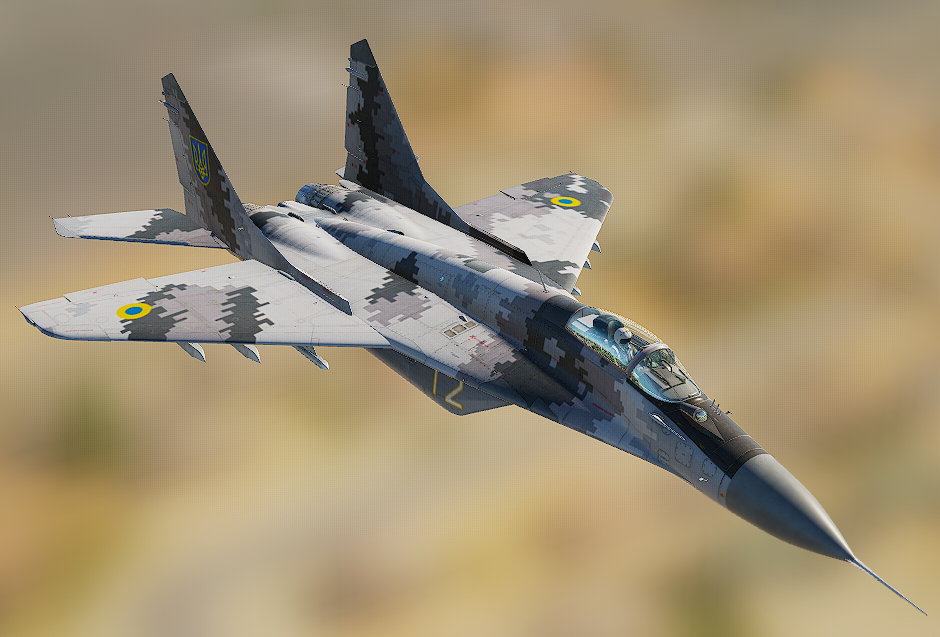 -Look down 36nm
-RWR Detection Range 21nm
-ECM burnthrough 12-14nm
-Max Vel.: 2.0 Mach
-Turn rate 13-24º/s
-Instant rate 28º/s
-Roll: Good

-Avoid Dogfight.
-HMCS.
-Use ECM.
-Smoke exhaust. 
-Break lock with beam or hard 180.
-R73 (AA-11 ARCHER) IR FOX2
13/05/2021 											12
INTEL – AA THREAT SU30
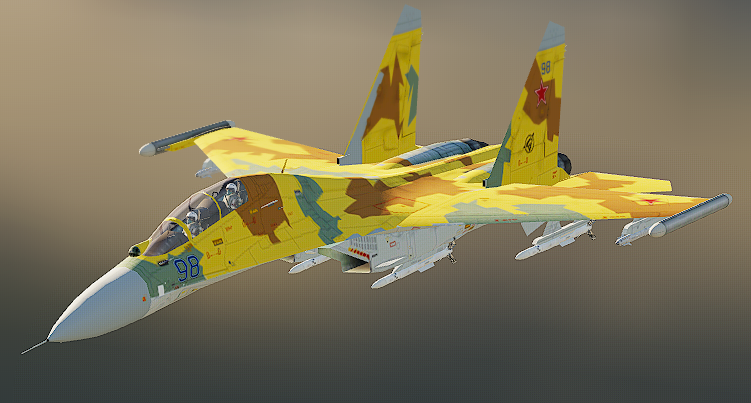 -Look down 50nm
-RWR Detection Range 20nm
-ECM burnthrough 15nm
-Max Vel.: 1.8 Mach
-Turn rate 15-17º/s
-Instant rate 23º/s
-Roll: Good

-Avoid Dogfight.
-HMCS.
-Use ECM, bm, chaff, mnvr to brk lock x>10nm. 
-Long rang.
-R77 (AA-12 ADDER) FOX3
-DR 20 MAR 16 DOR 25
13/05/2021 											13
INTEL – GROUND THREAT SA-2
Min Rng/Alt  = 4nm/300’
Typical Engagement: 18nm/90,000’
Max Rng/Alt  = 18nm/90,000’
Chaff Vulnerability = Med
ECM Burn Through Range = 11-14nm
Missile Speed: Mach 3
How To Defeat The SA-2
Visually: First course of action should be to attempt to visually locate the missile. This is done very easily as the SA-2 leaves a huge billowing smoke plume as it accelerates towards you. Once you have located the missile place it on the beam of your aircraft and chaff.
Non-Visually: In the event that a missile is fired at you and you either cannot locate the missile visually or bad weather prevents this you have 2 options. The first option is – much like the visual method – to drag the missile and defeat it kinetically. Secondly you can perform another slice/break into the missile path (hopefully the RWR will be illuminated giving you a rough direction of the Fan Song and thusly the location of the missile).
The best way to avoid being launched on is to stay outside of the threat ring itself.
How To Destroy a SA-2: Destroy the following  by any means;
1X Spoon Rest to eliminate long range searching
1X Fan Song to disable missile guidance capacity of the site.
6-10X V-750 launchers in order to eliminate the missiles themselves.
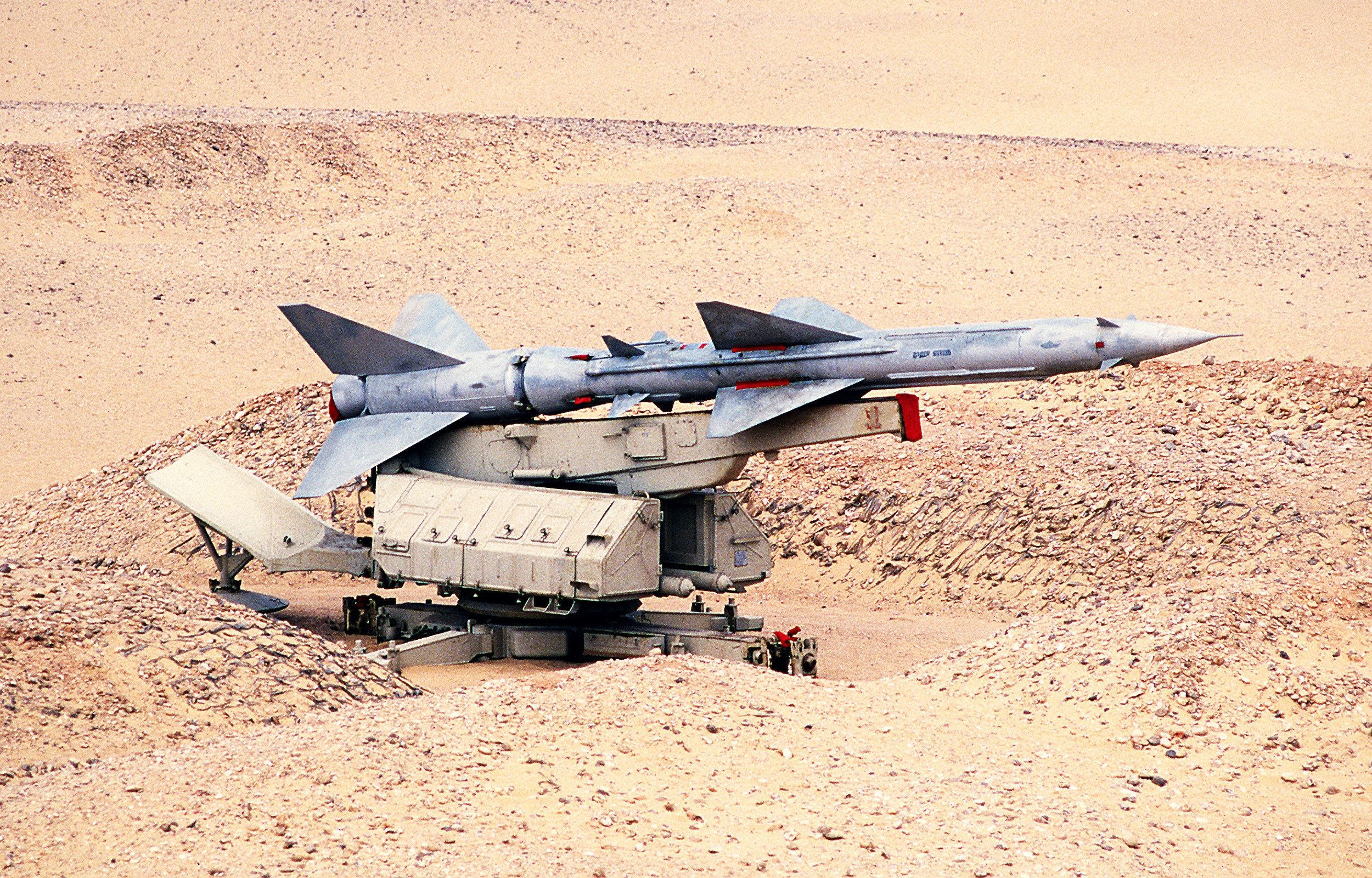 13/05/2021 											14
INTEL – GROUND THREAT SA-11
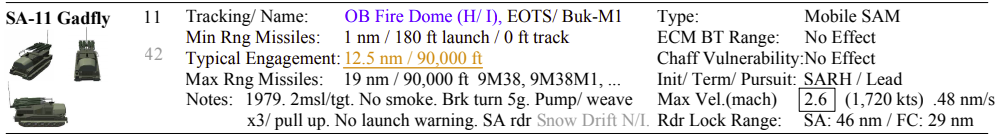 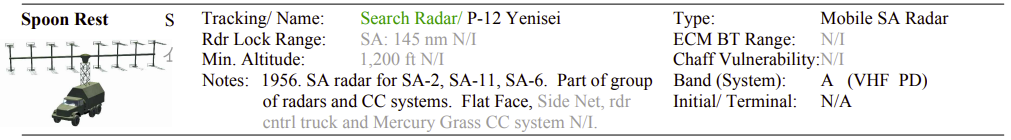 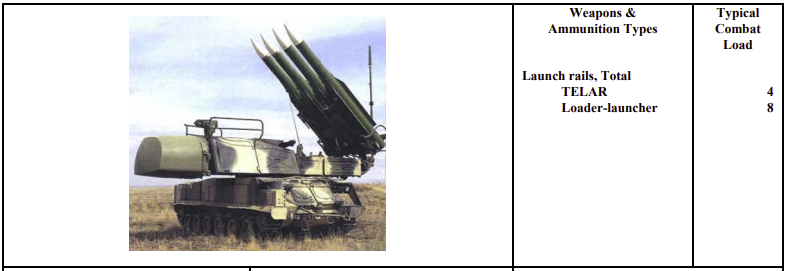 13/05/2021 											15
INTEL – GROUND THREAT SA-8
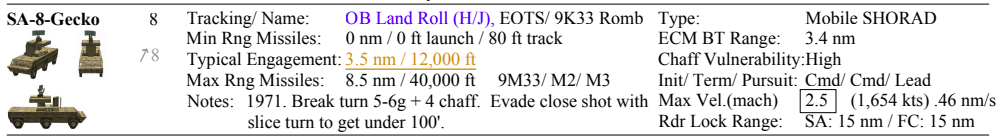 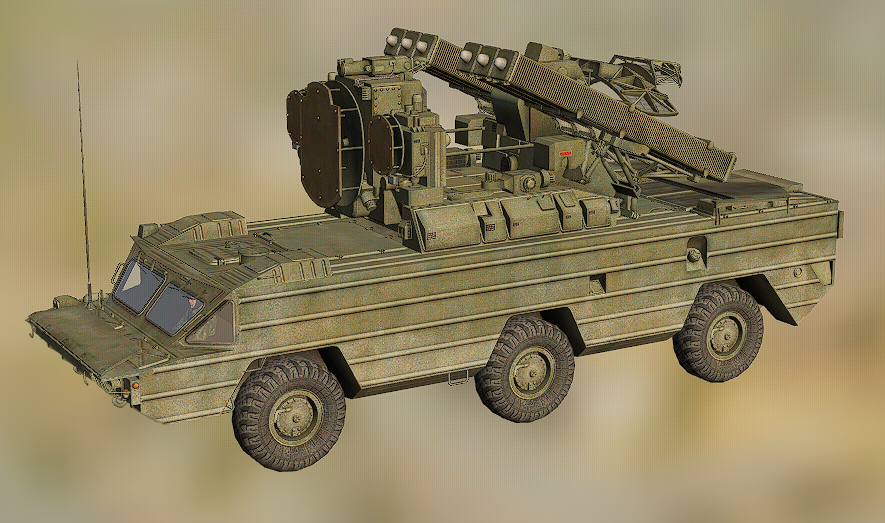 13/05/2021 											16
R.O.EA.A
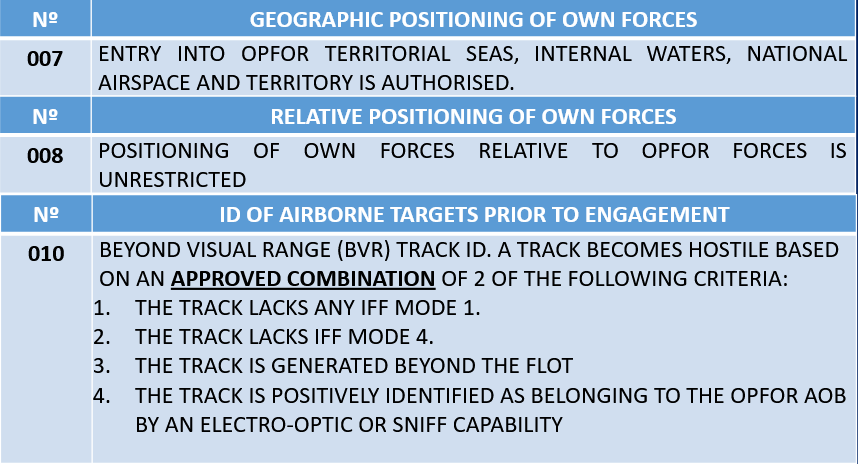 13/05/2021 											17
R.O.EA.G
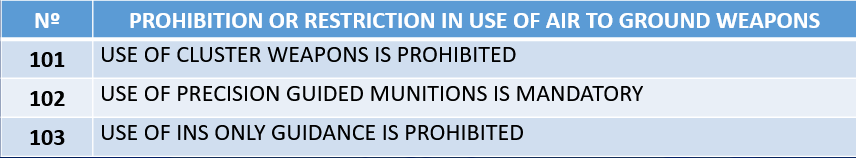 13/05/2021 											18
R.O.EECM
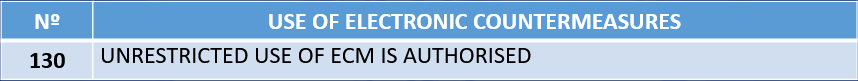 13/05/2021 											19
R.O.ESEAD
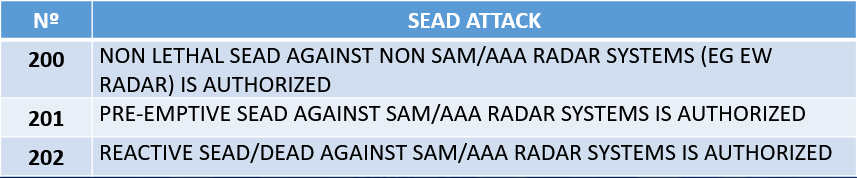 13/05/2021 											20
WEATHER UPDATE
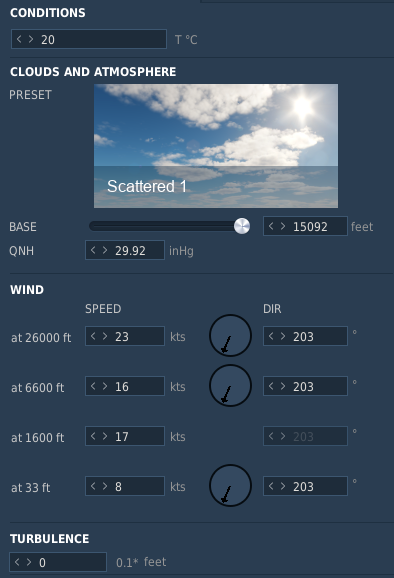 13/05/2021 											21
DOMESTICS
MISSION MATERIALS
Commcard
Ground OPS: 251.0
   Good engines: ALL
Check-in
Who: FL
Frequency: Intraflight
Time: COMMCARD
Taxi: COMMCARD. 
Arming: AOR WEST
ROLEX
Authority / Freq / Codeword / ACK: MC/U8/COMMCARD/”LOBO, RGR, ROLEX X”
Departure
   327.0
03R
VFR: NORTH FLEX, TLP NELLIS Local Procedures
Route: AS PLANNED.
Recovery
   327.0
VFR ARCOE 21R
13/05/2021 											22
DEPARTURE FLOW
NELLIS AFB
HORNET 1 – T/O: 13:20
HORNET 2 – T/O: 13:22
VIPER 1 – T/O: 13:24
COBRA1 – T/O: 13:26
13/05/2021 											23
TANKER FLOW
TEXACO (1Y)-225.000MHz KC-135 
FL150
VIPER1
ARCO (2Y)-226.000 MHz KC-135MPRS FL160
HORNET1
HORNET2
COBRA1
13/05/2021 											24
HOLDING
HORNET 1 – FL280
HORNET 2 – FL260
VIPER 1 – FL180
COBRA1 – FL170
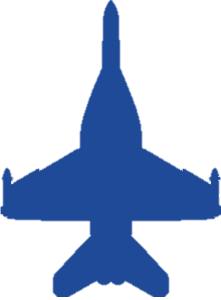 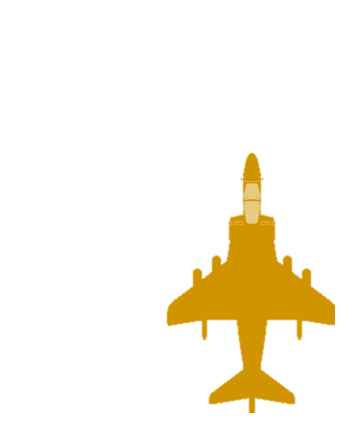 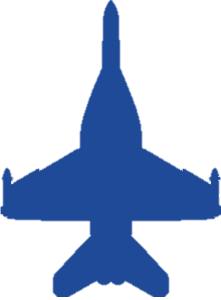 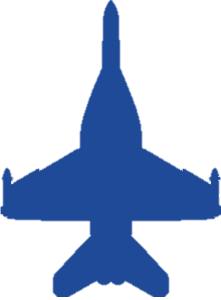 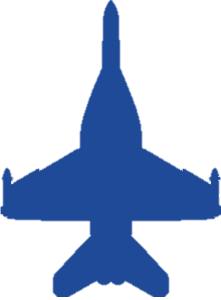 COBRA 1
VIPER 1
HORNET 2
HORNET 1
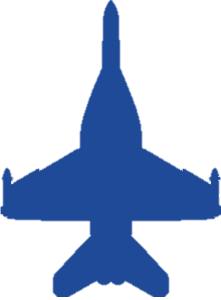 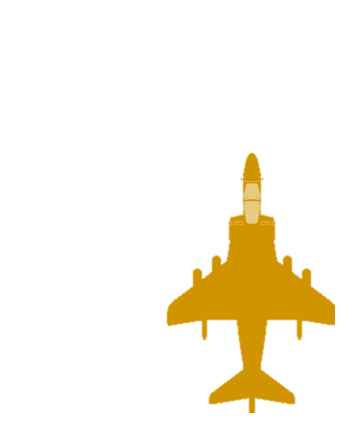 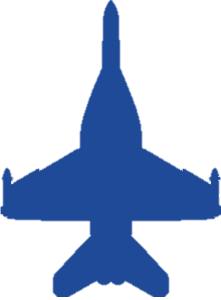 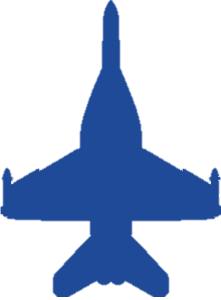 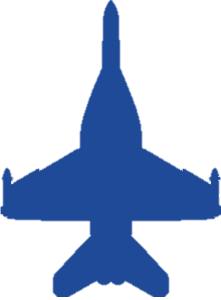 13/05/2021 											25
PACKAGE FLOW
INGRESS
COBRA 1
HORNET 1
VIPER 1
HORNET 2
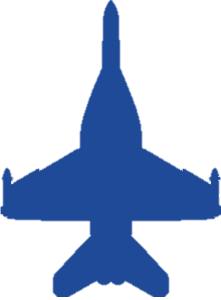 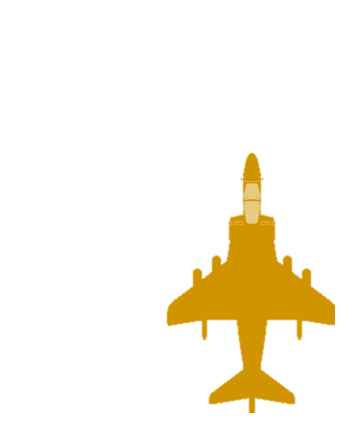 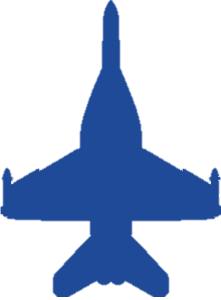 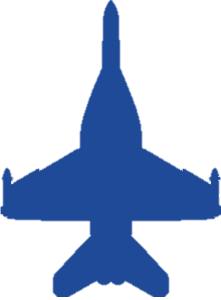 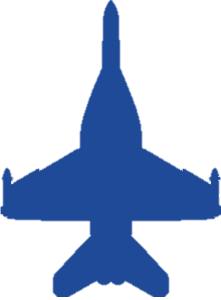 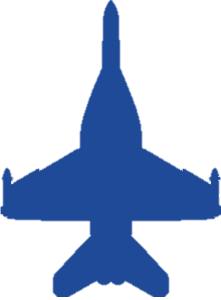 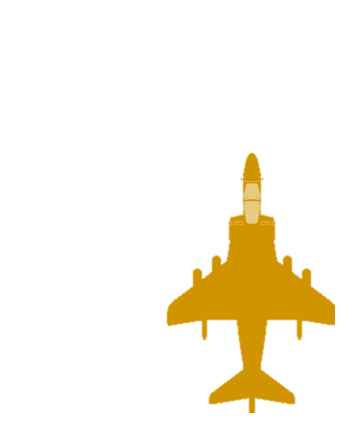 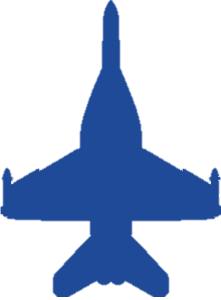 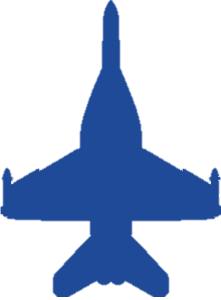 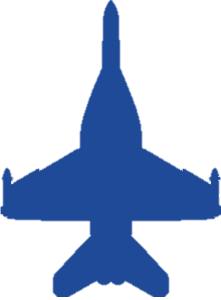 14:03
13:57
14:03
13:55
13/05/2021 											26
ROUTE
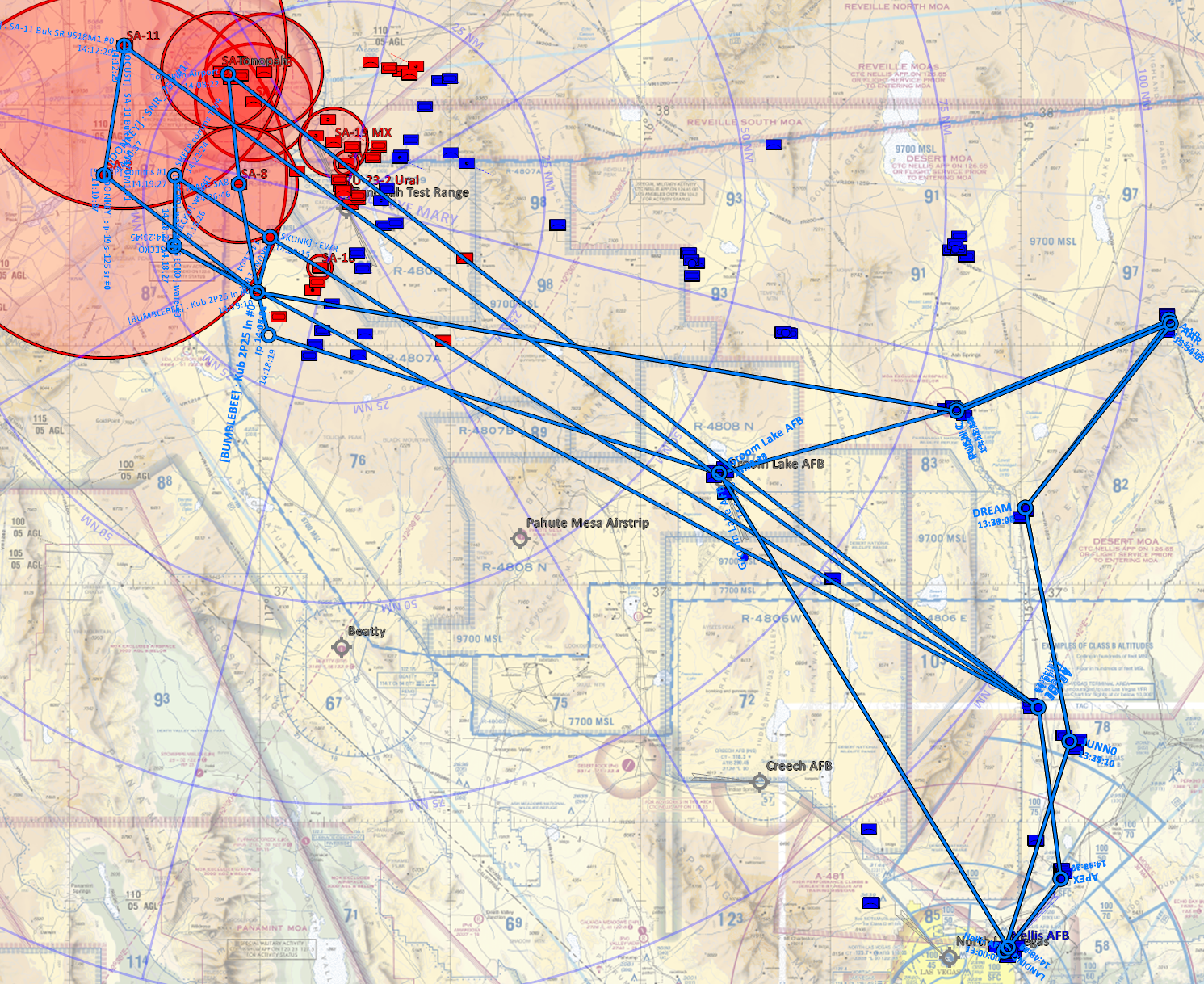 13/05/2021 											27
AITARGET.  TOT 14:15 – 14:20
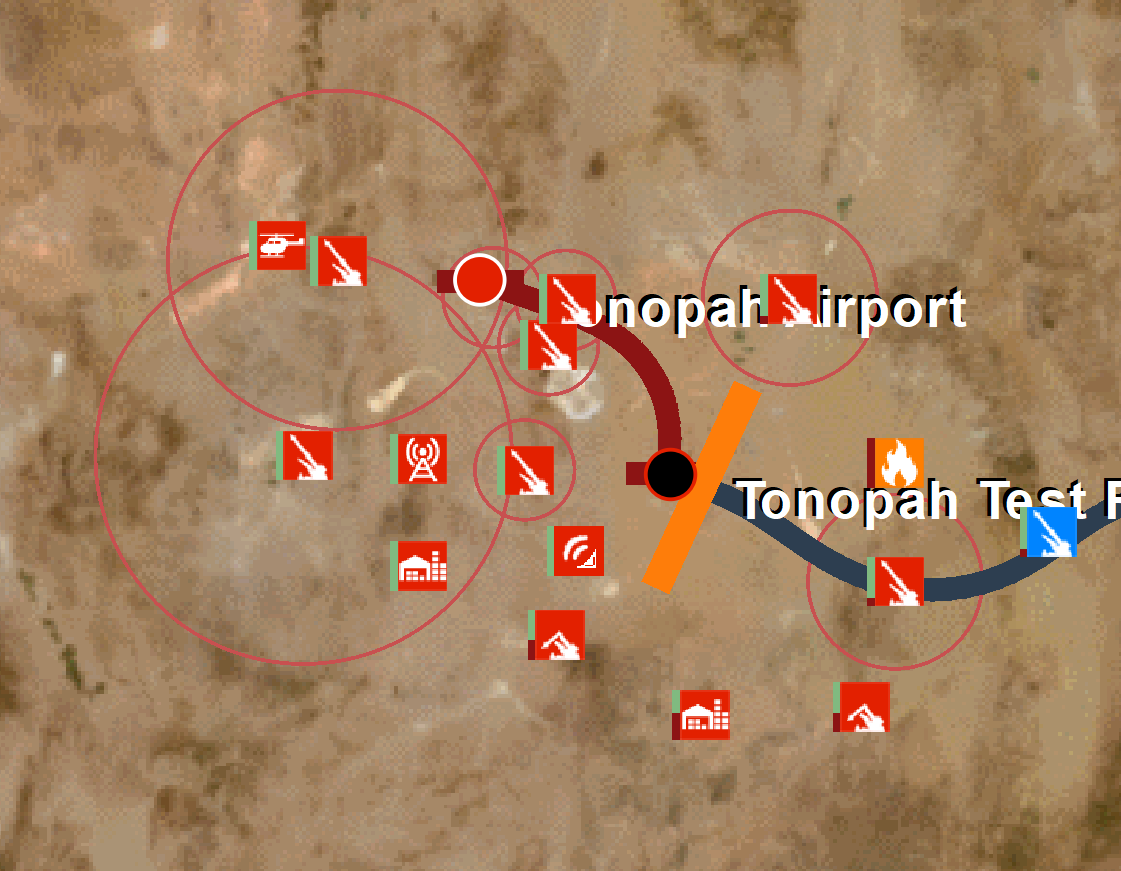 TONOPAH AB
9 SU-30
16 MIG29S
TONOPAH TR
NO OPERATIONAL
SHEEP
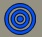 SKUNK
GECKO
13/05/2021 											28
AITARGET.  TOT 14:15 – 14:20
GECKO COMPLEX
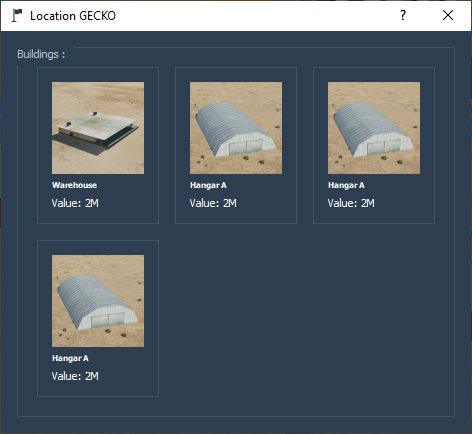 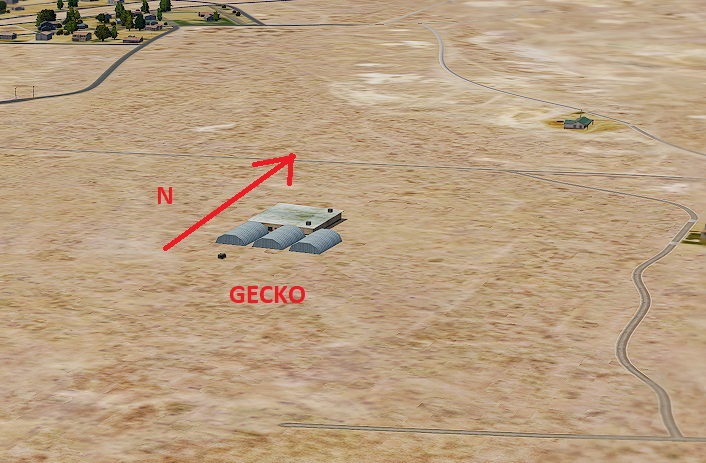 13/05/2021 											29
AITARGET. TOT 14:15 – 14:20
SHEEP COMM TWR
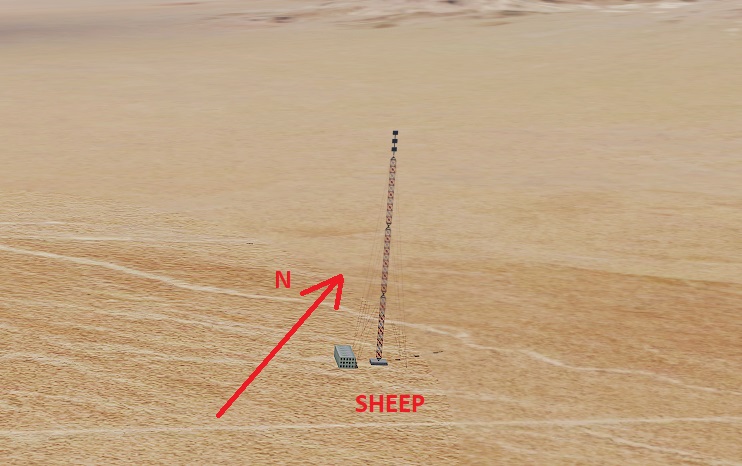 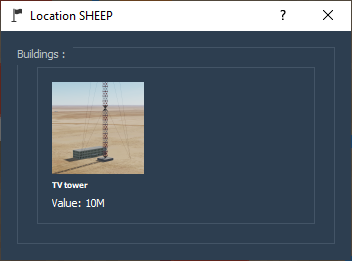 13/05/2021 											30
AITARGET. TOT 14:15 – 14:20
SKUNK EWR 55CG6
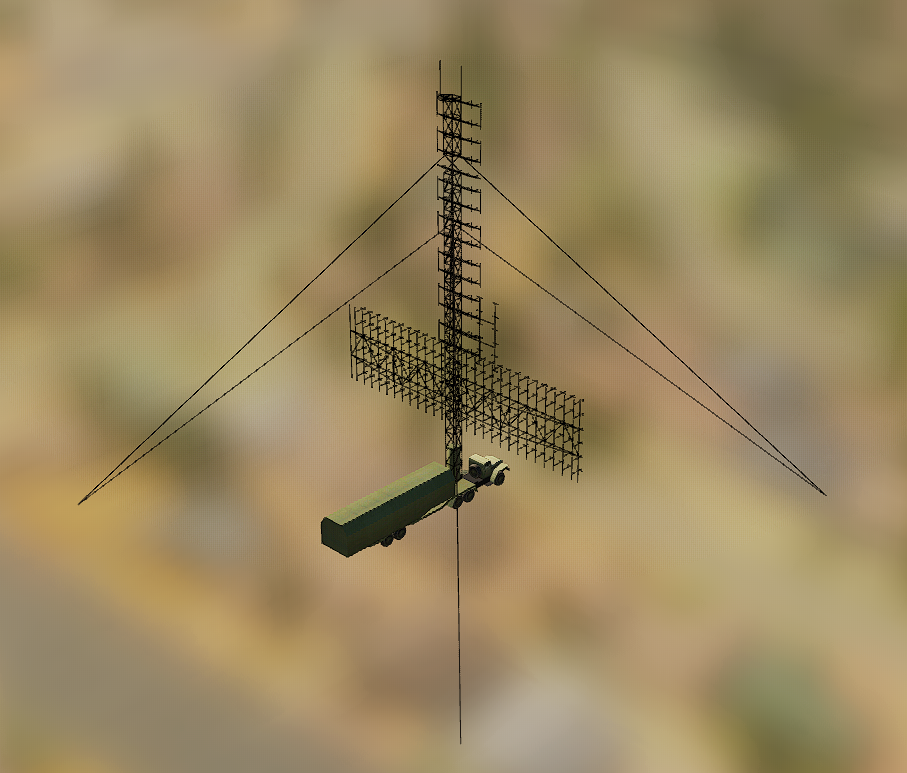 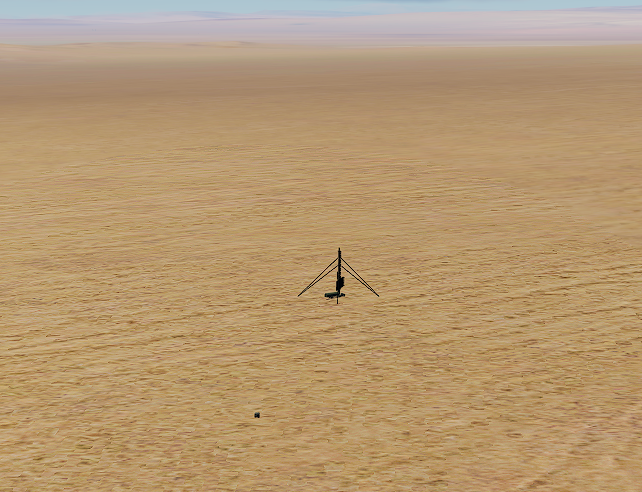 N
13/05/2021 											31
SEAD – SBAD TREAT
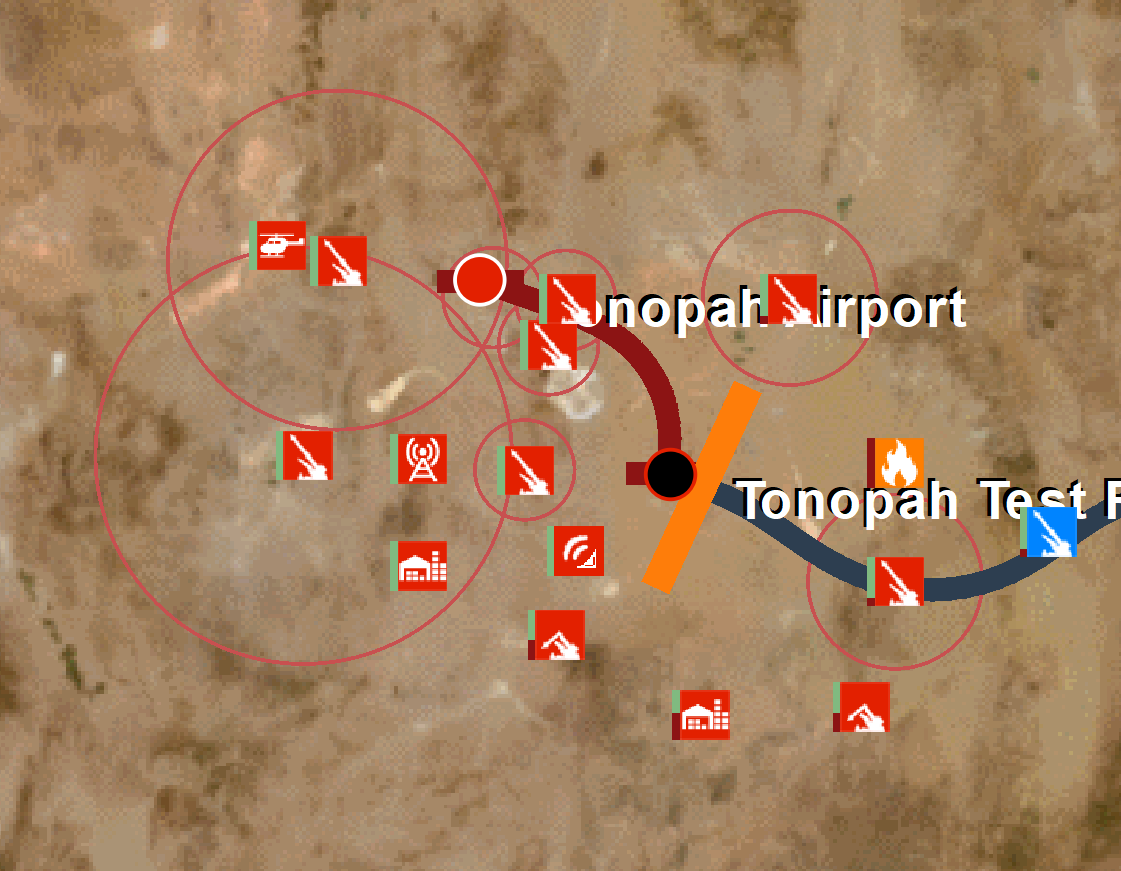 TONOPAH AB
9 SU-30
16 MIG29S
SA-8
TONOPAH TR
NO OPERATIONAL
SA-11
LOCUST
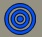 SA-2
DONKEY
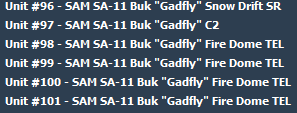 SA-8
MARE
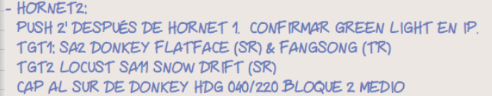 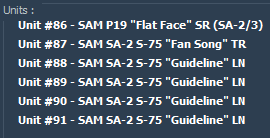 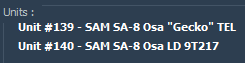 13/05/2021 											32
SWEEP
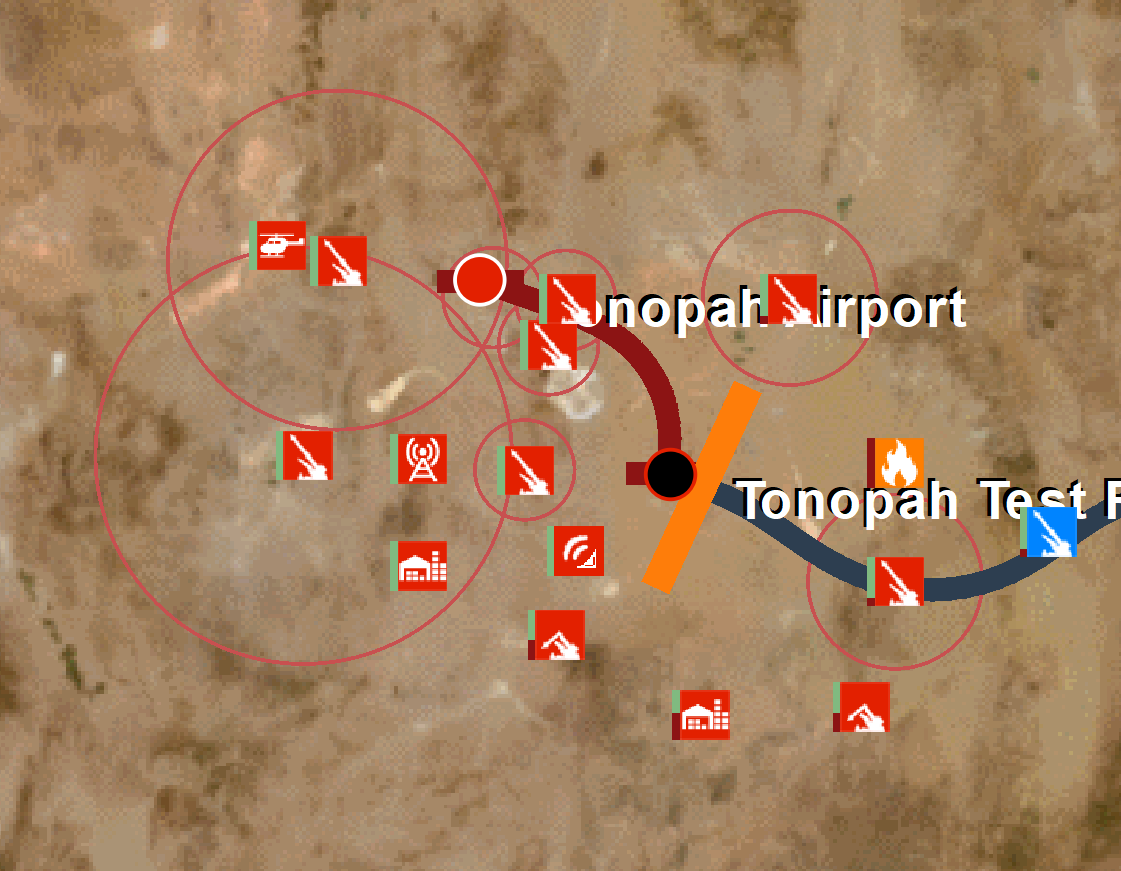 TONOPAH AB
9 SU-30
16 MIG29S
TONOPAH AB
9 SU-30
16 MIG29S
TONOPAH TR
NO OPERATIONAL
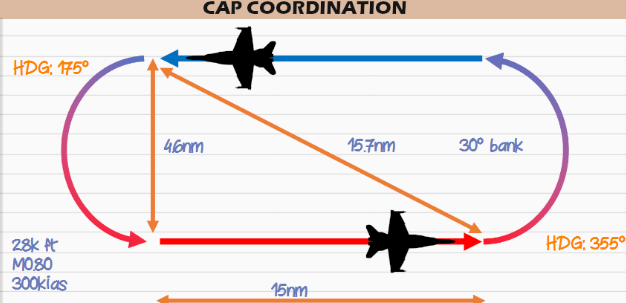 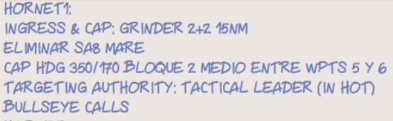 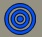 CAP ALPHA
CAP BRAVO
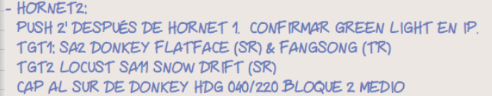 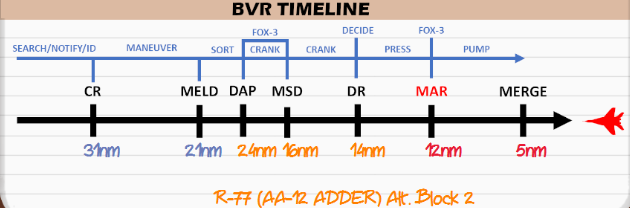 13/05/2021 											33
GAMEPLAN
13/05/2021 											34
AUTHENTICATION
RAMROD: MURCIELAGO
AMSL1800
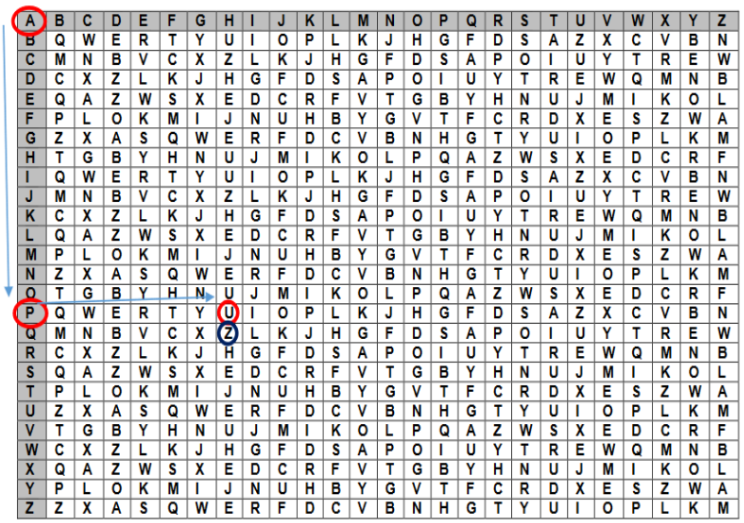 13/05/2021 											35
KNEEBOARD INFO
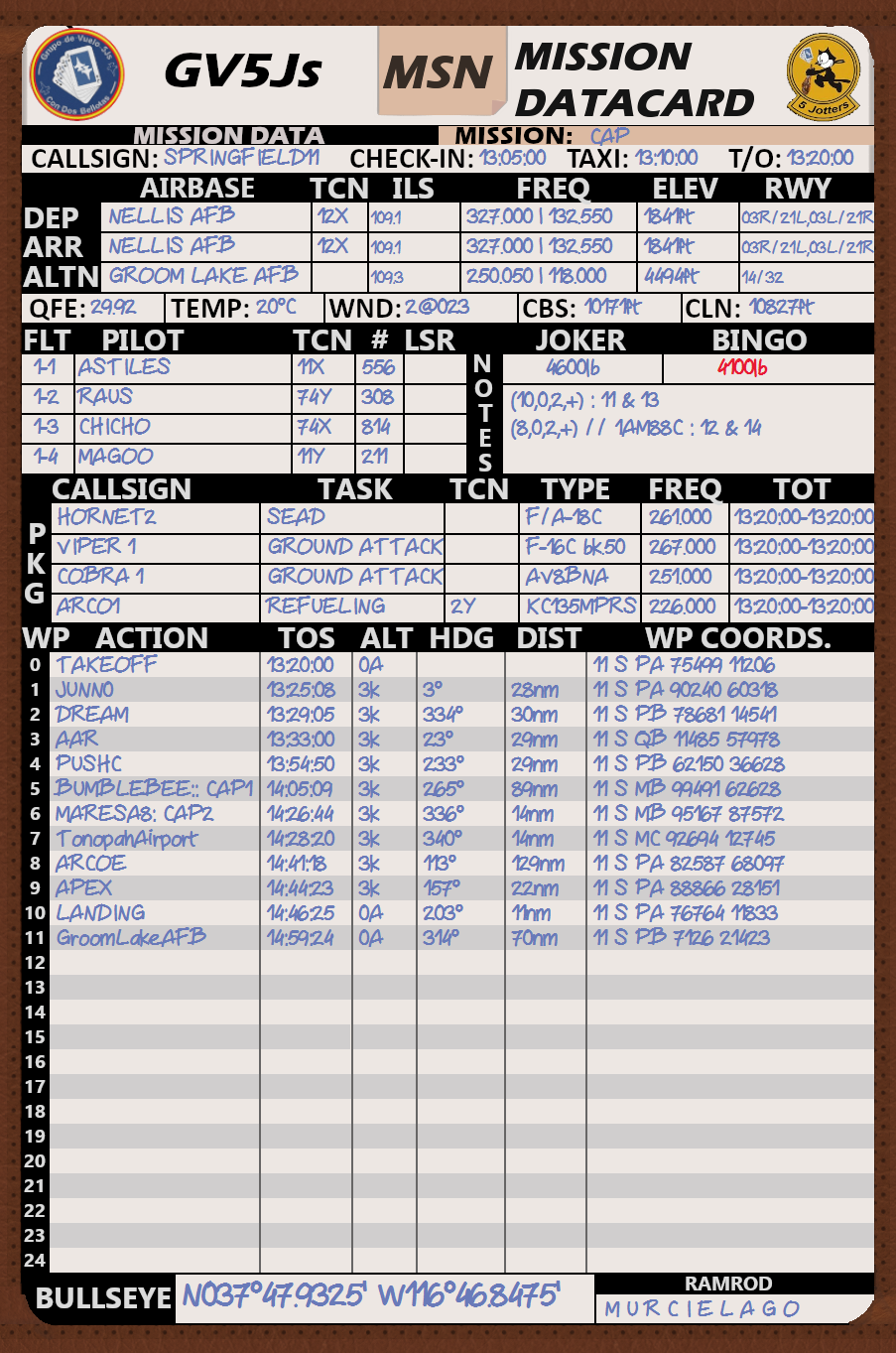 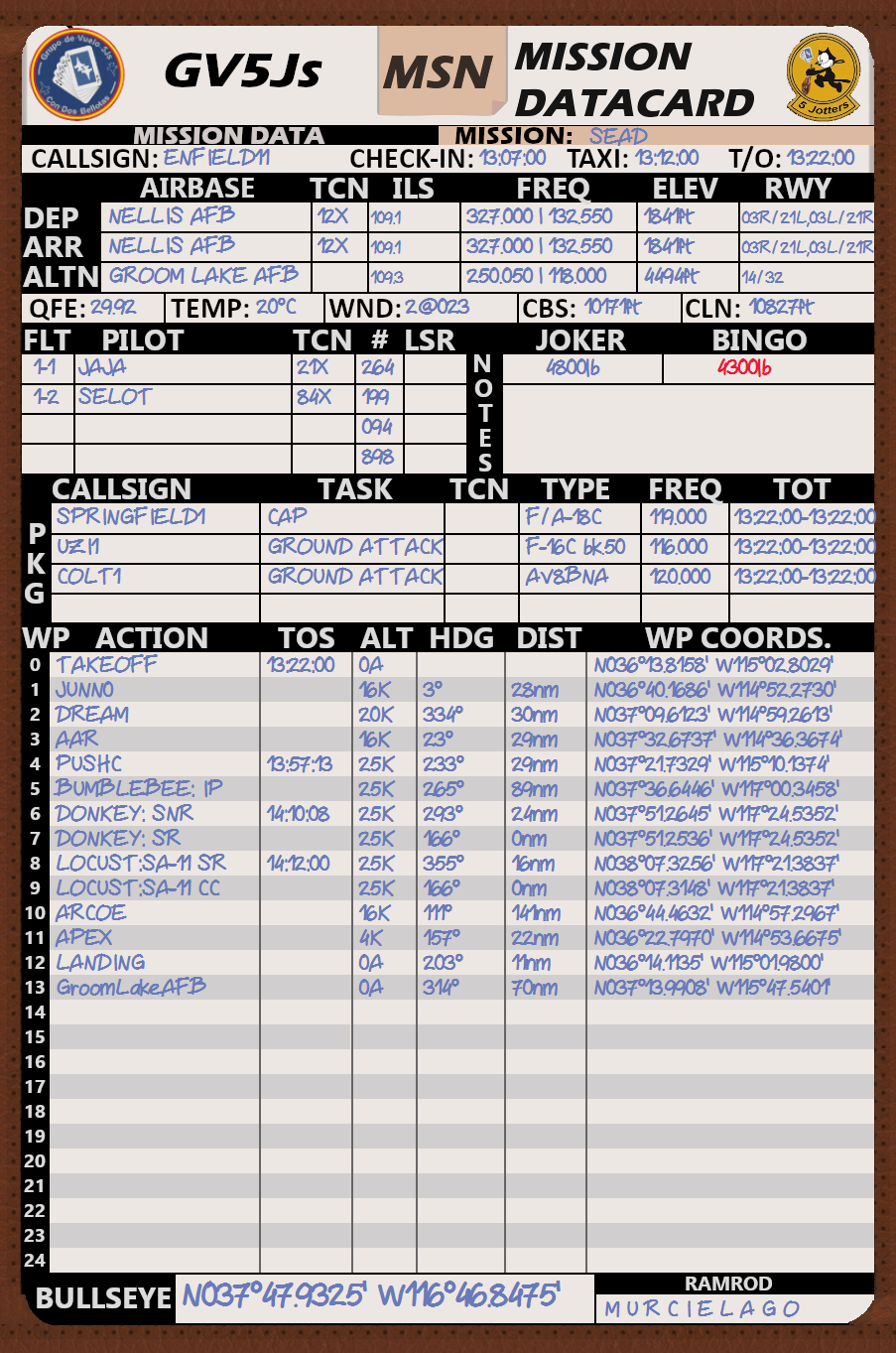 13/05/2021 											36
KNEEBOARD INFO
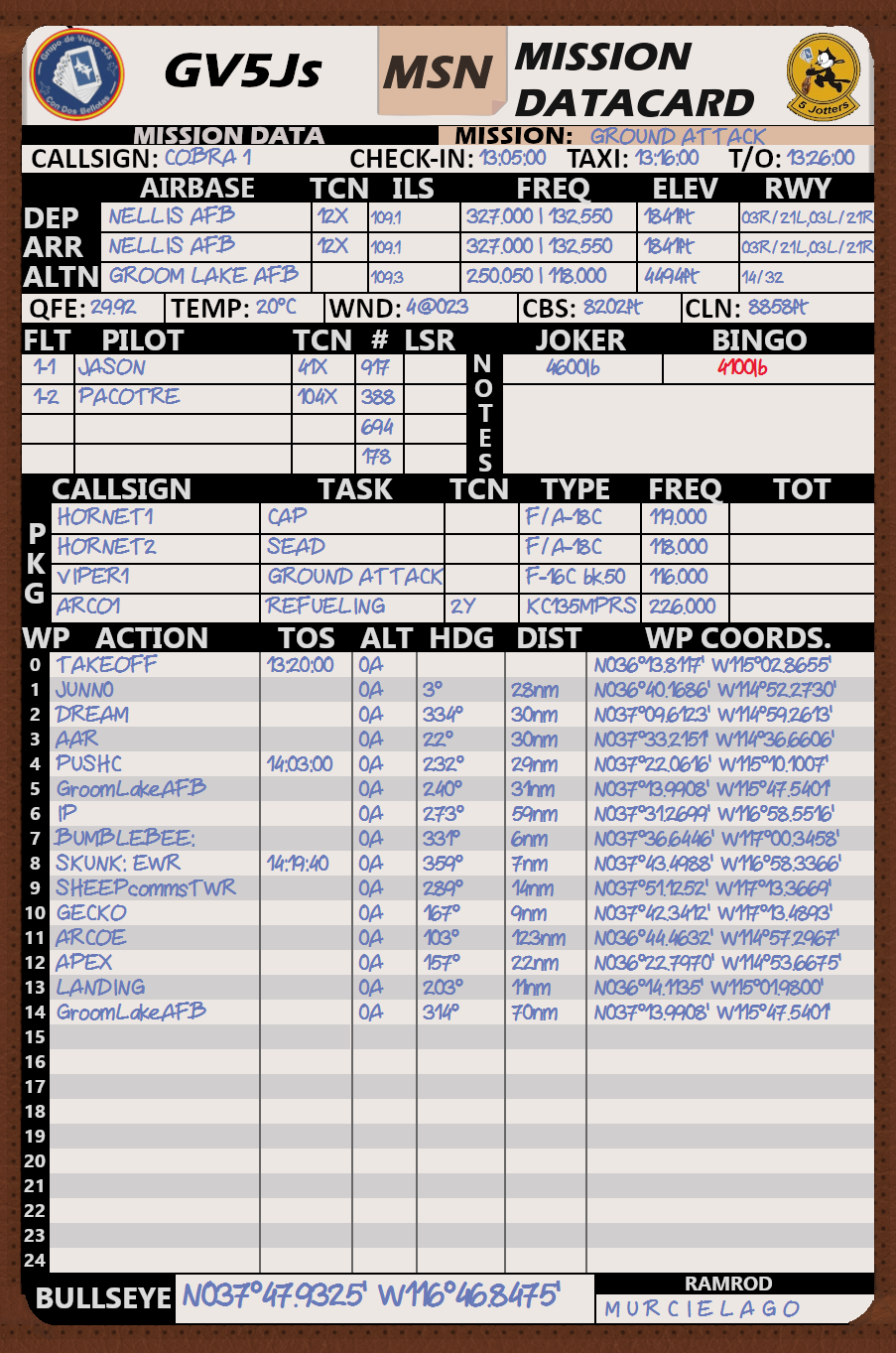 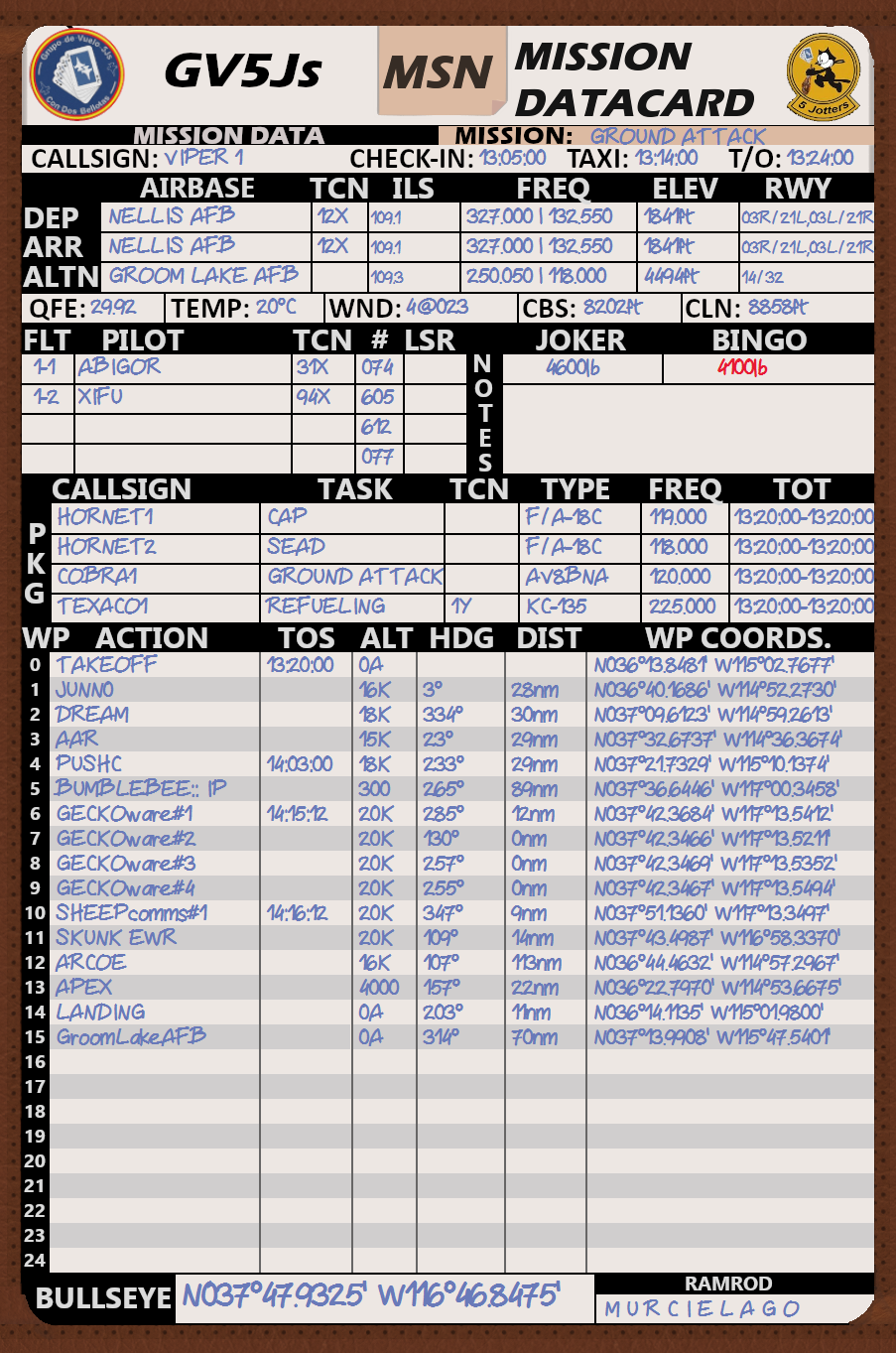 13/05/2021 											37
KNEEBOARD INFO
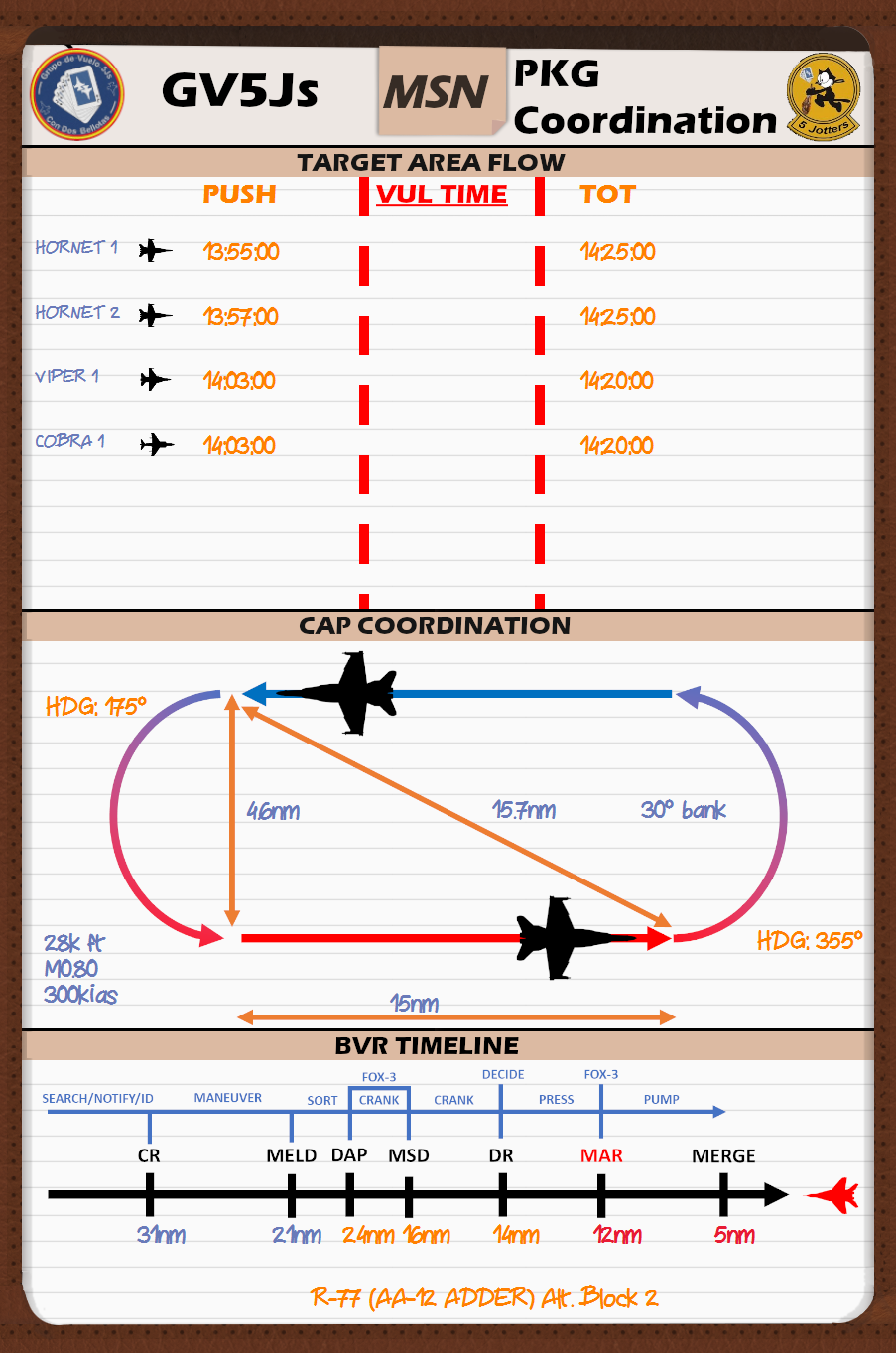 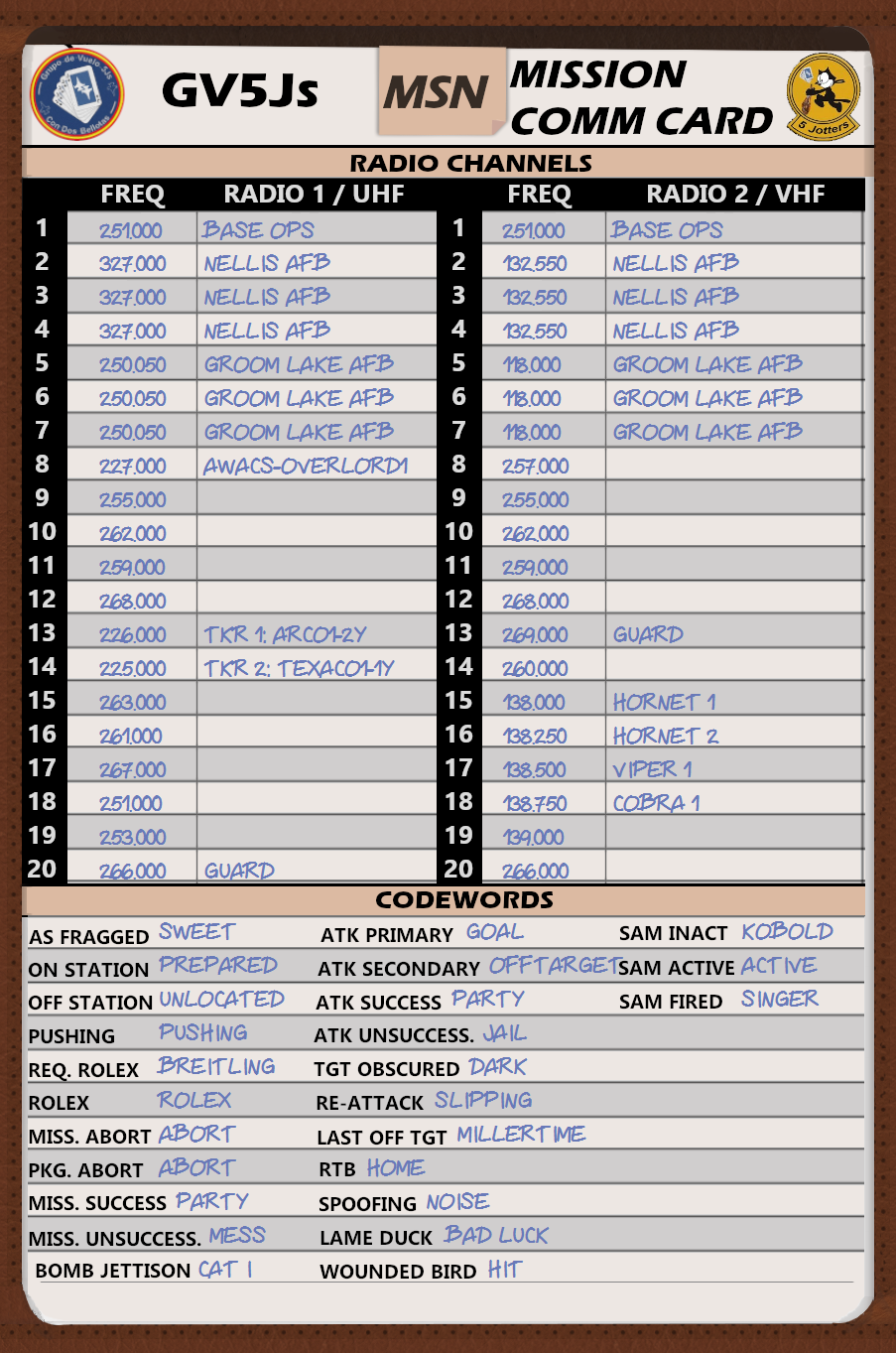 13/05/2021 											38
KNEEBOARD INFO
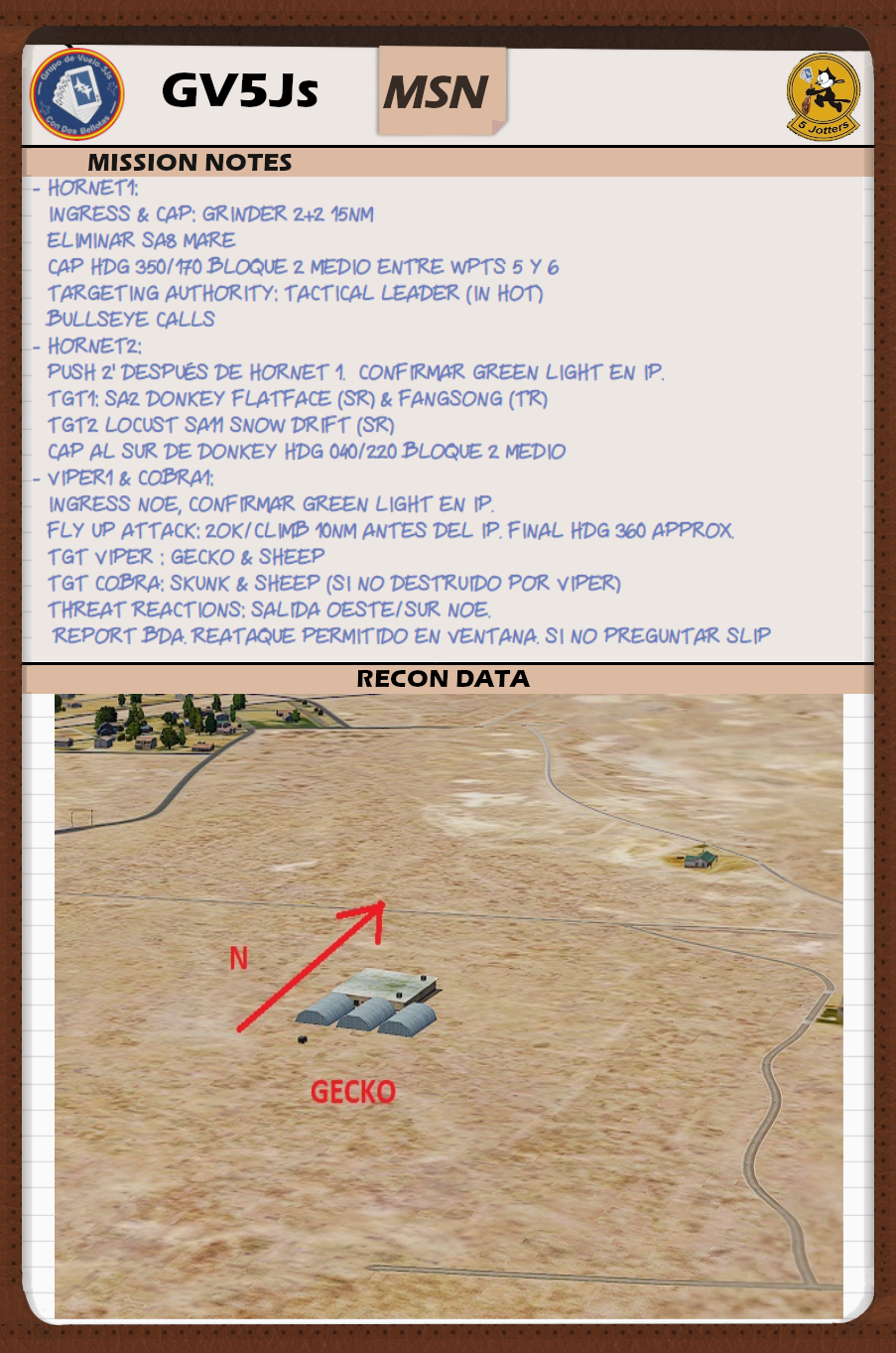 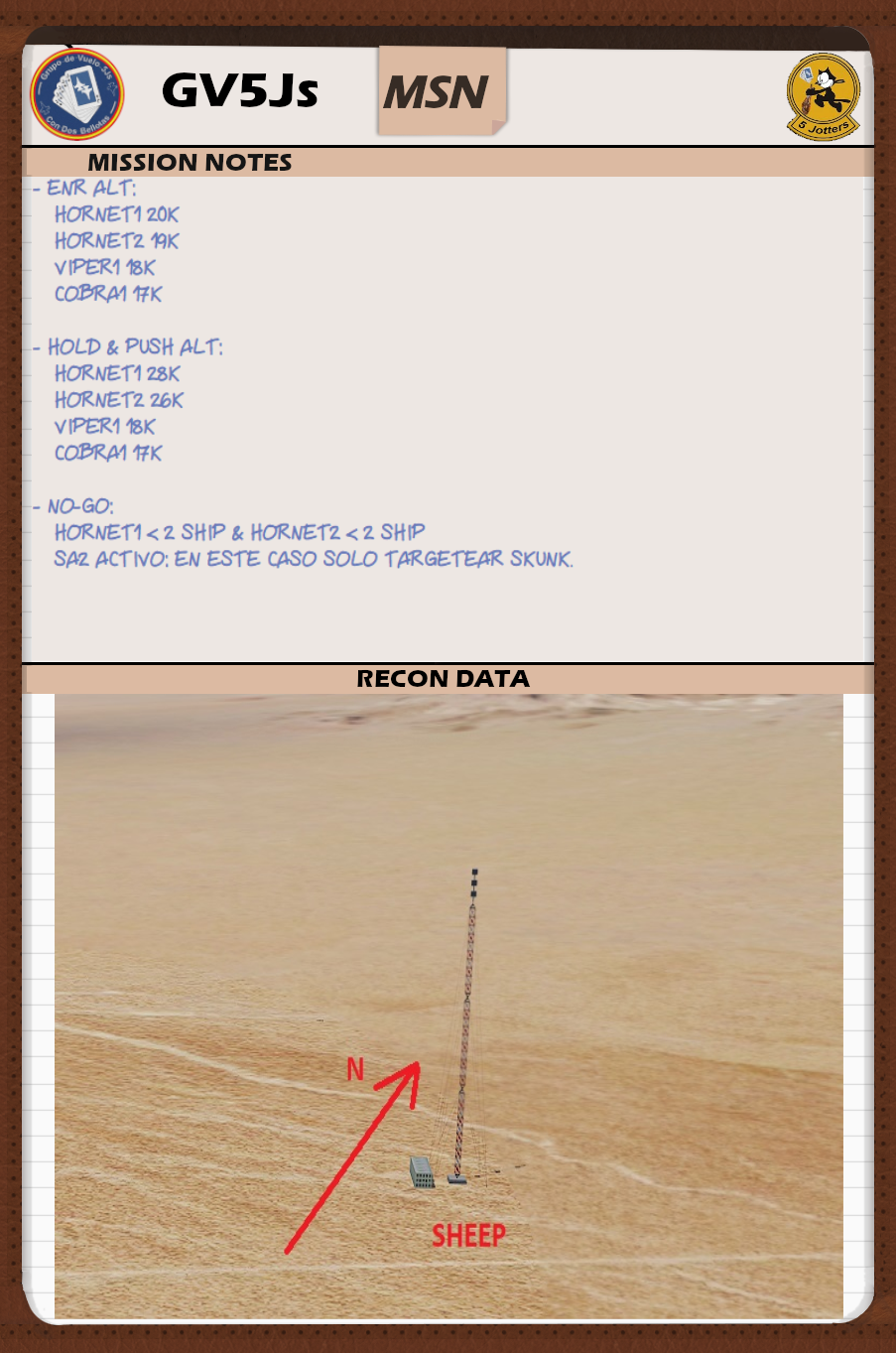 13/05/2021 											39
KNEEBOARD INFO
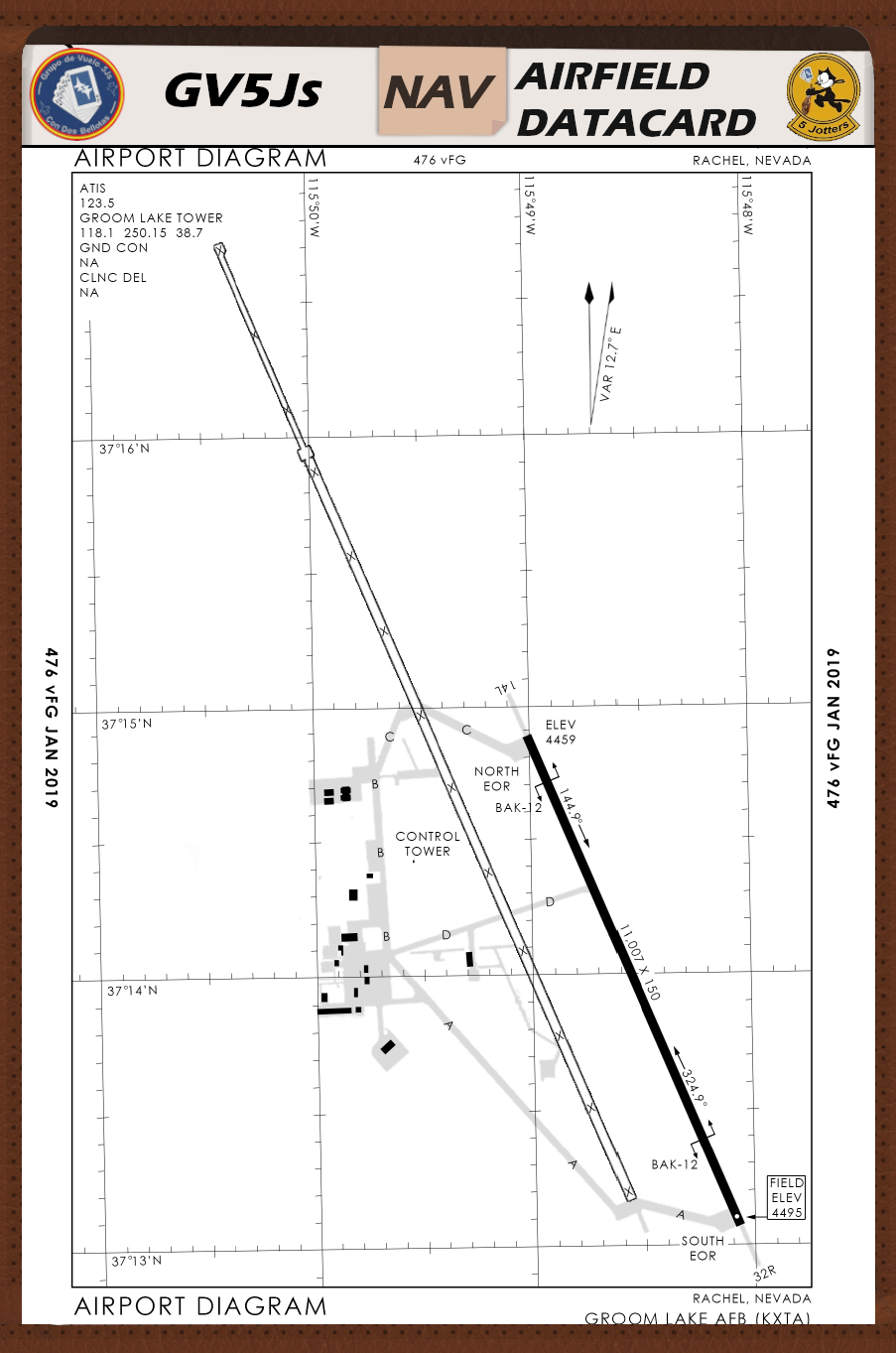 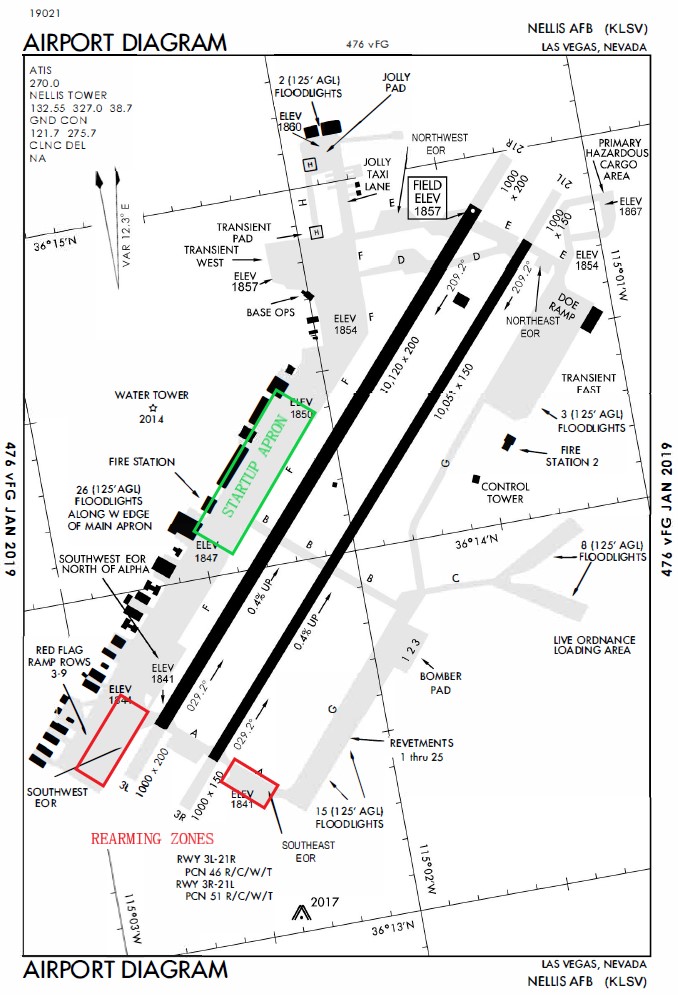 13/05/2021 											40
KNEEBOARD IINFO
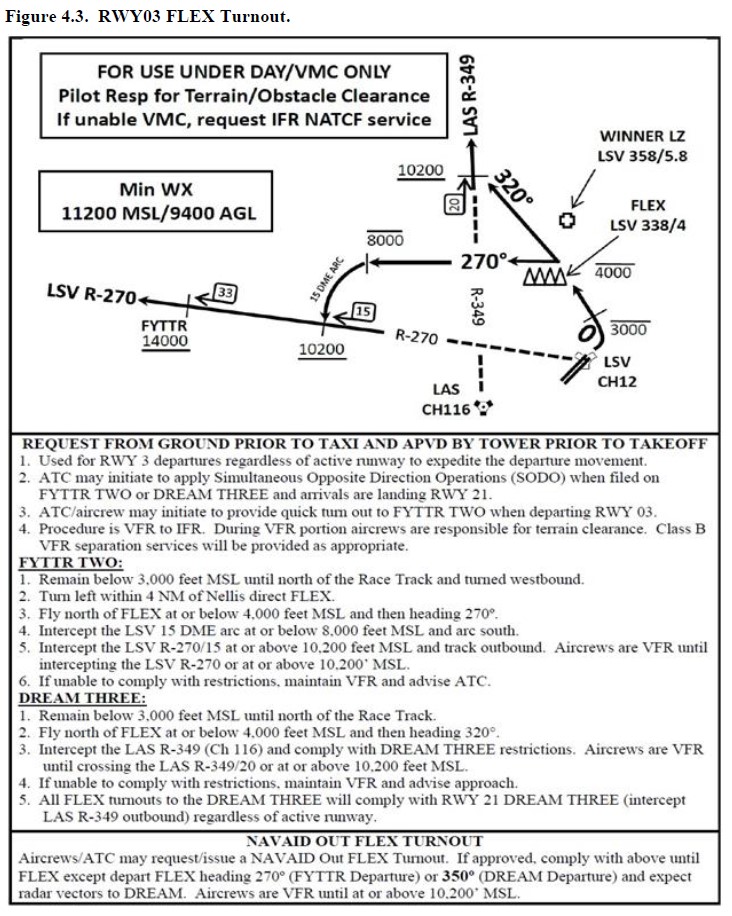 13/05/2021 											41
Q?
SOP OF THE DAY
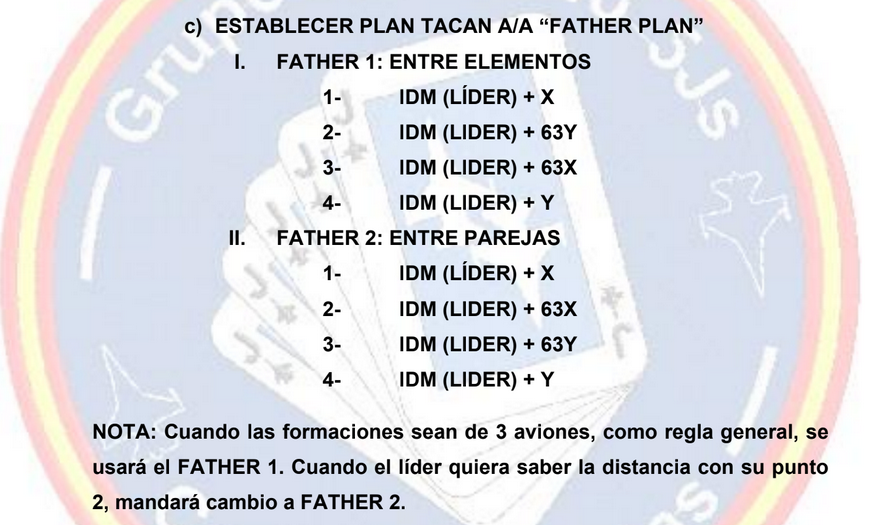 13/05/2021 											43
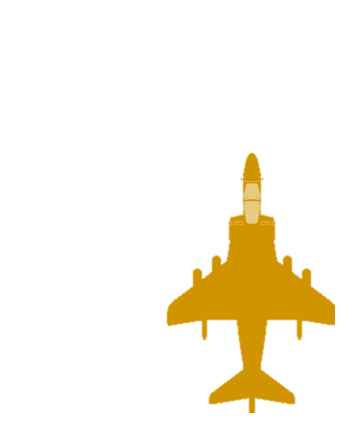 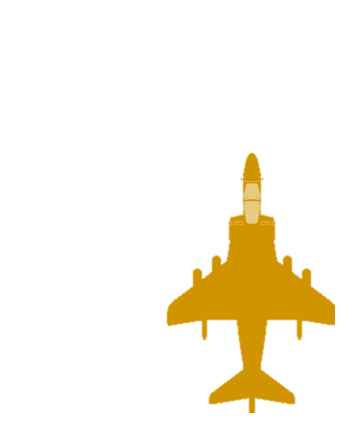 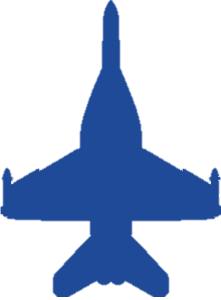 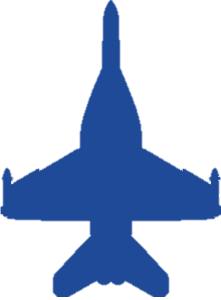 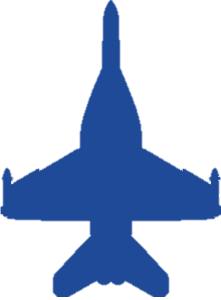 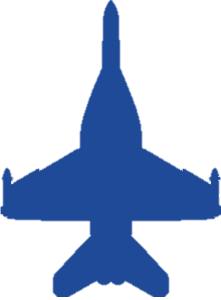 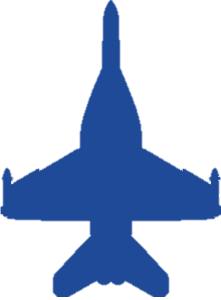 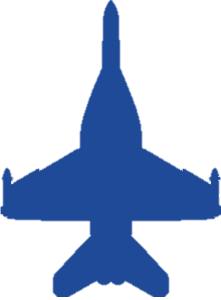 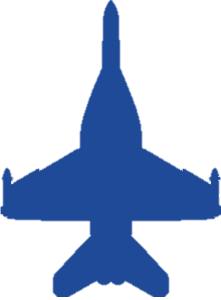 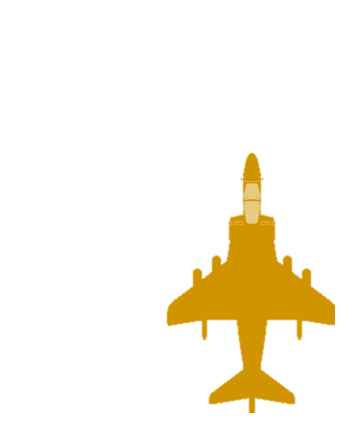 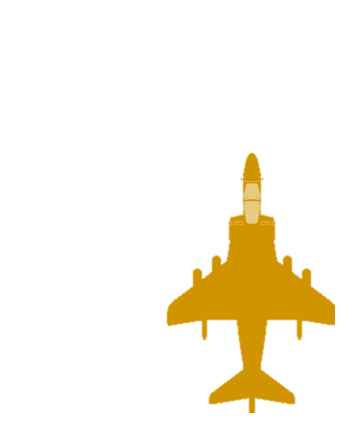 13/05/2021 											44